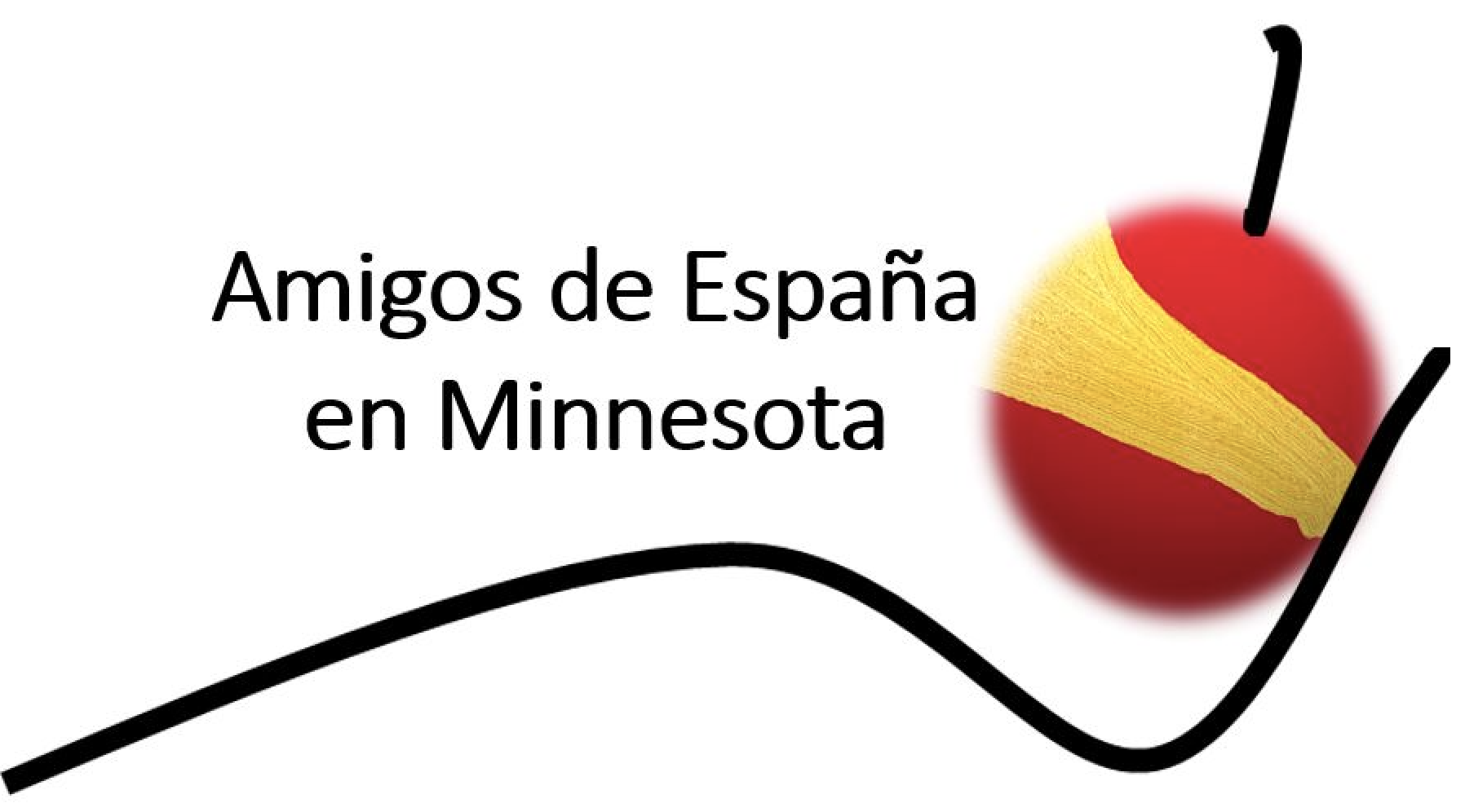 2020
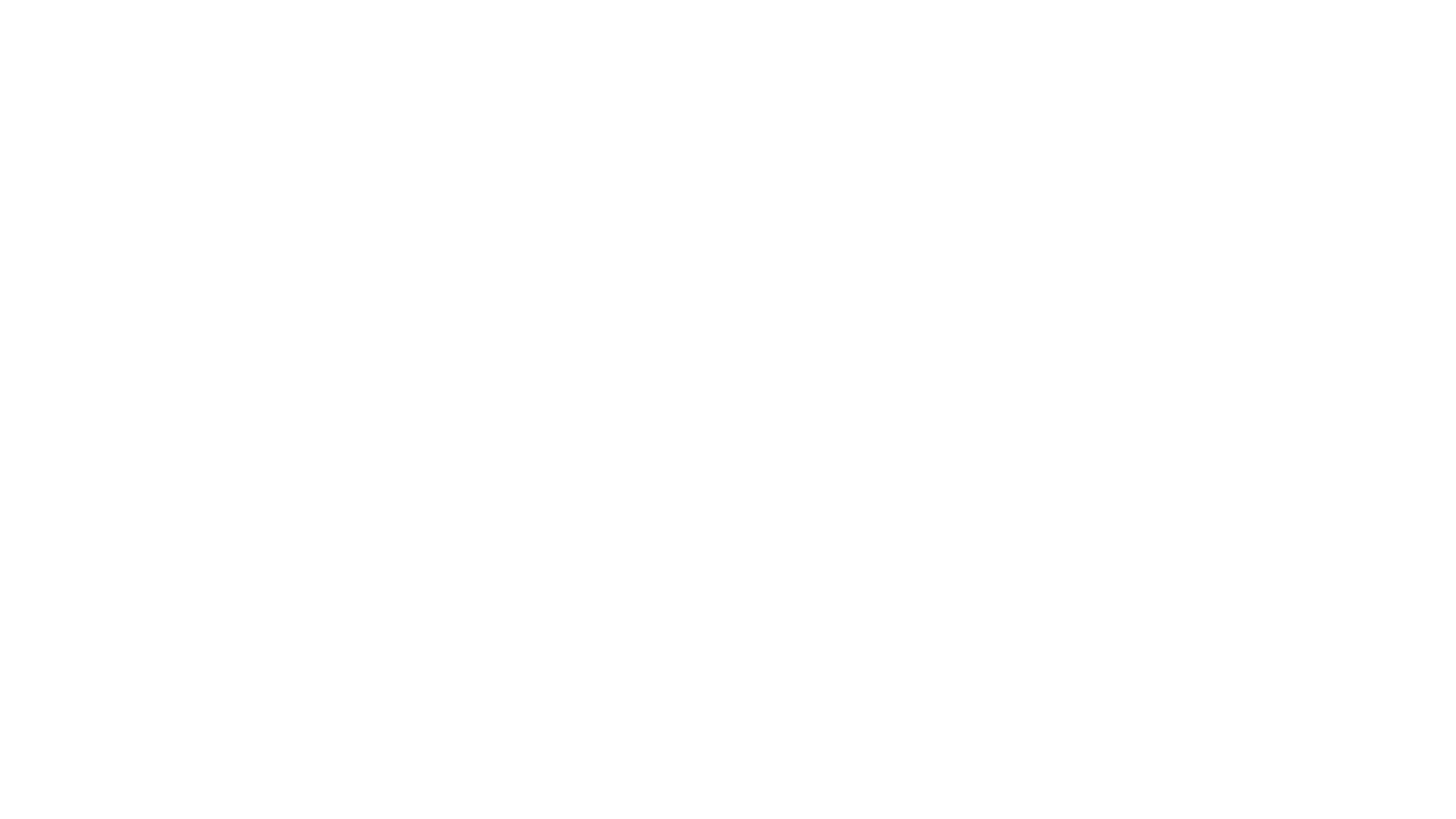 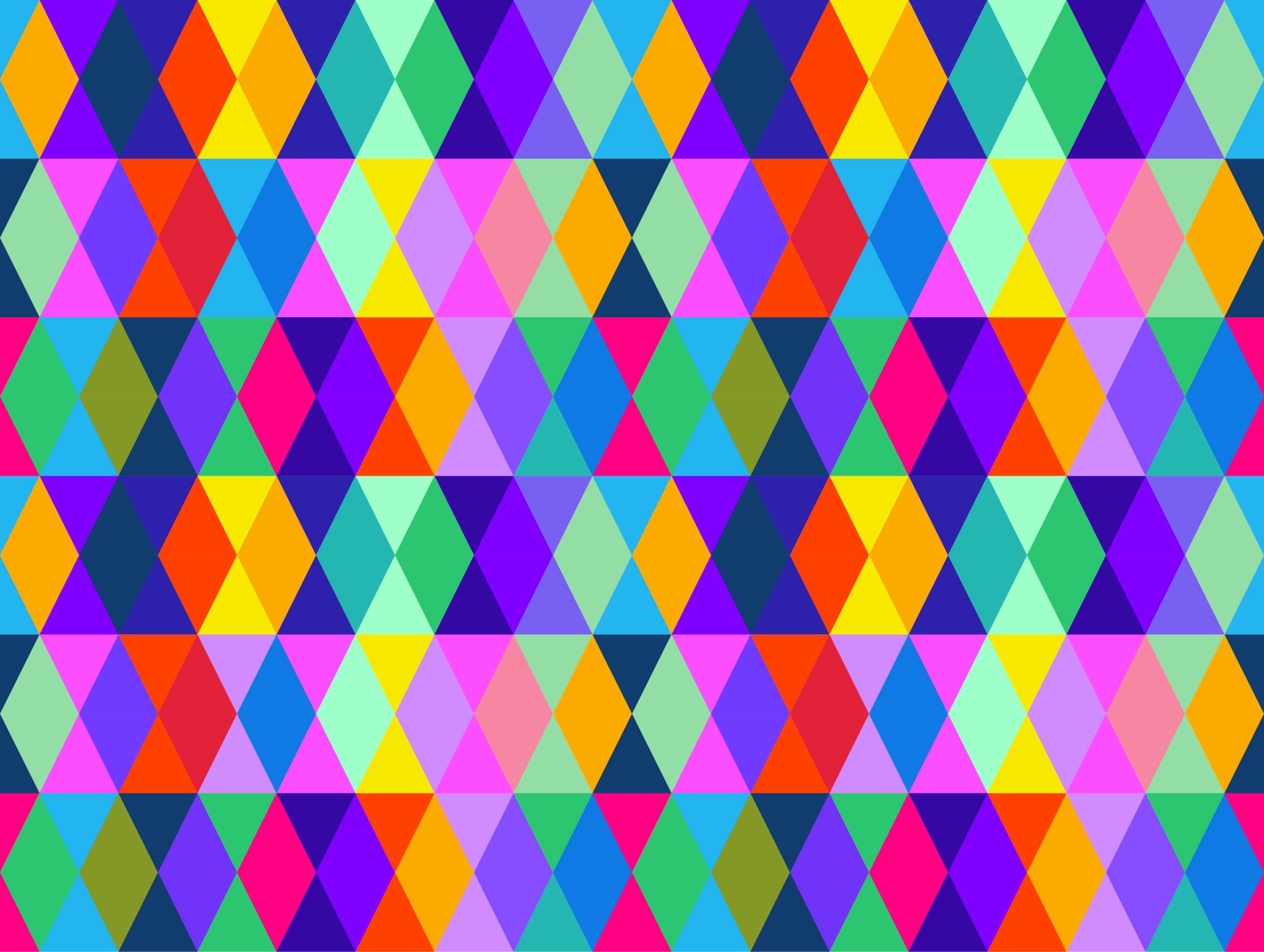 ADEM SOMOS TODOS
Un millón de gracias
A todas las personas que han contribuído este año
con su tiempo, su saber, sus ganas de pasarlo 
bien y su energía a hacer possible que
ADEM siga funcionando a pesar del covid.

1- Comité organizador
2- Consejeros en tecnología: 
   Susana Perez, Carlos Seoane, Liz Perona y Carlos 
    Tolmasky
3- Profesores de cocina
4- Participantes en los juegos y concursos
5- Anfitriones de actividades de ADEM:
    María Maldonado, Chica y Carlos, Silvia y Eduardo
6- Club de lectura y Cine forúm
7- Mención especial: Concha Fernandez y Elena Achaval
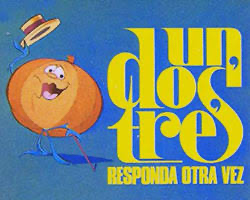 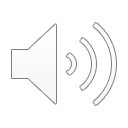 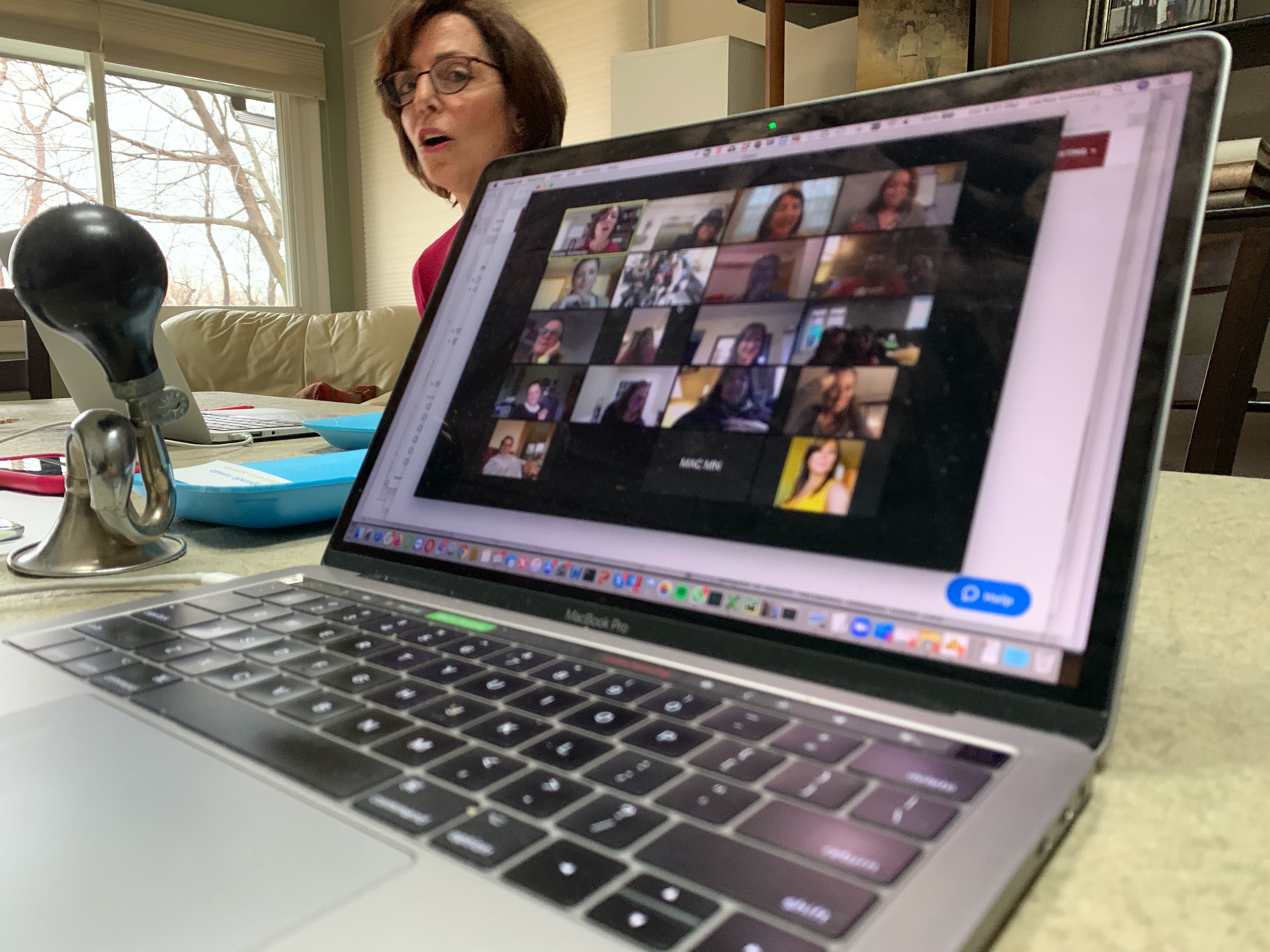 GRACIAS: a nuestros concursantes que con sus conocimientos , templanza de nervios y sentido del humor, nos hicieron pasar cuatro sábados super divertidos al principio de la pandemia.
Liz y Juanan 
Susana y Carlos
Mercedes y Montse
Andrea y  Marianela
Paula y Alex
Cristina y Paolo
Sonia y Roberto
Magdalena y María Maldonado
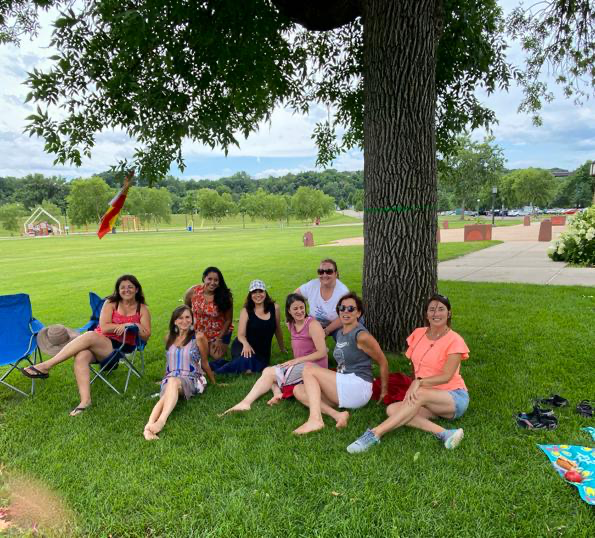 Picnic en Harriet Island
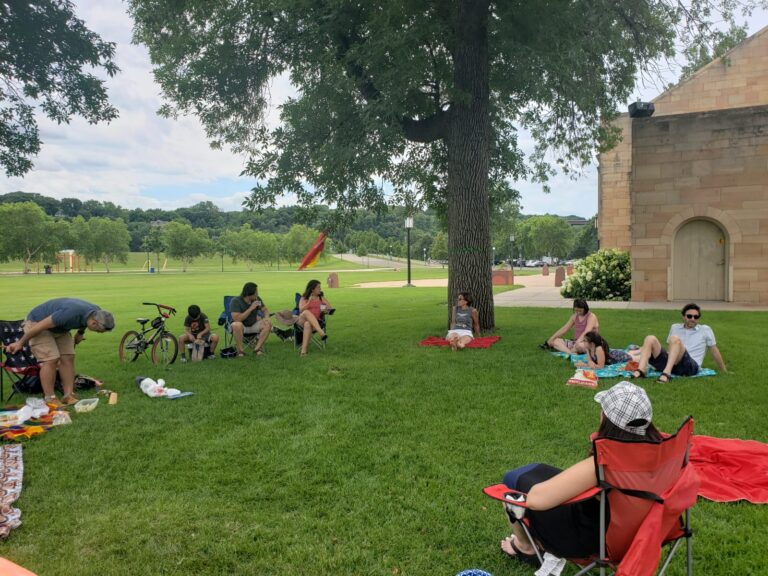 Manteniendo las distancias
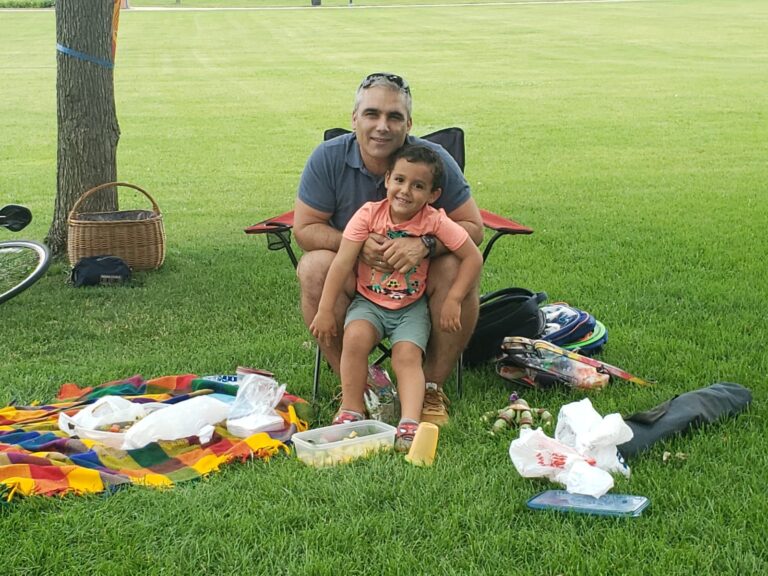 Con los recien llegados……
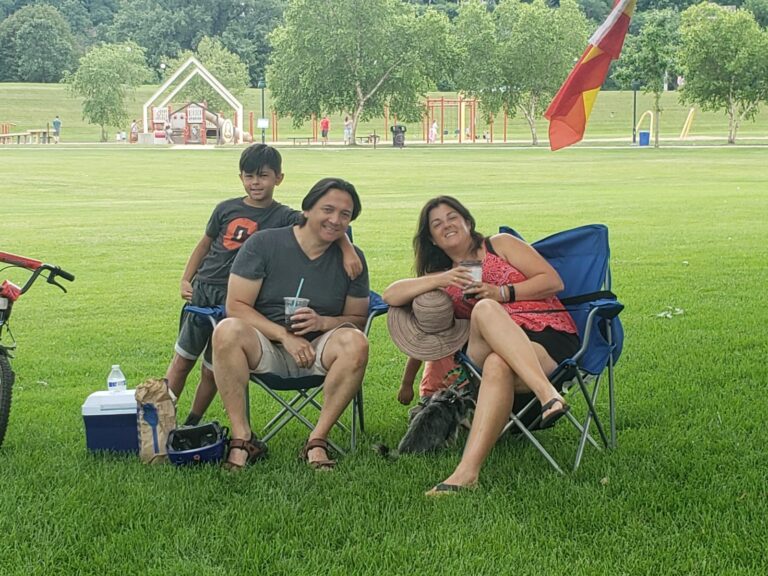 Y los de toda la vida
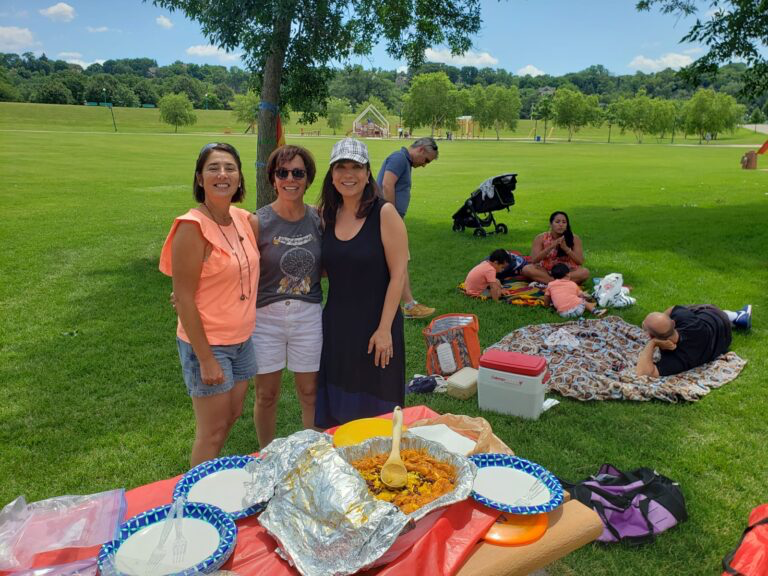 El arroz con pollo de Mashid estaba excelente !!
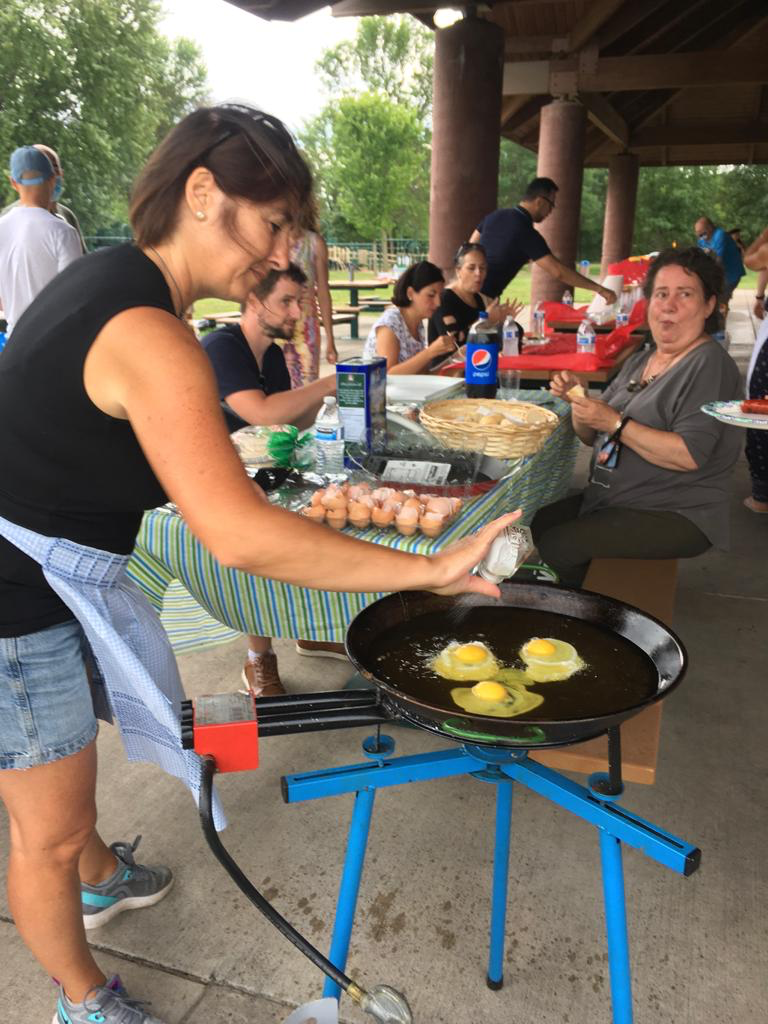 LA GRAN HUEVADA
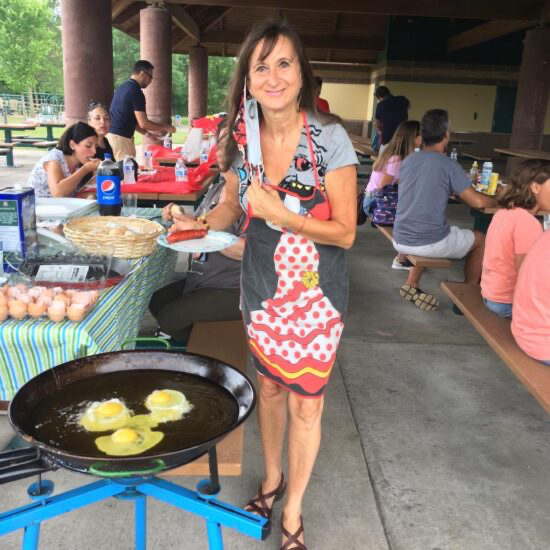 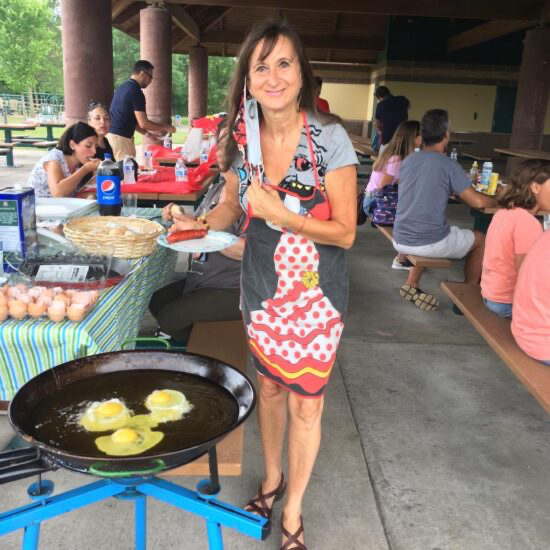 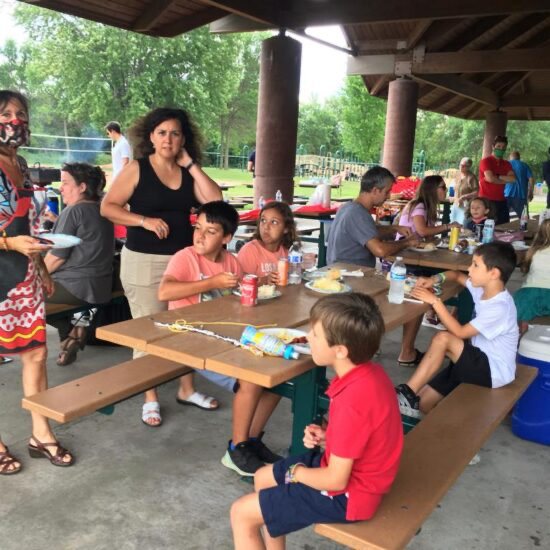 Mira que tres huevos más bien......
 fritos!
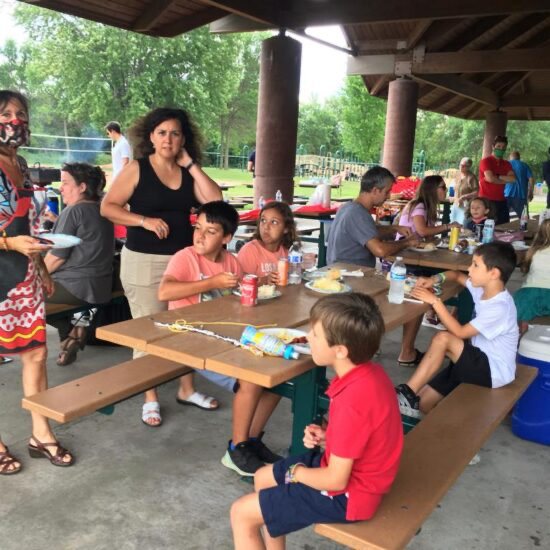 Aquí con la chiquillada
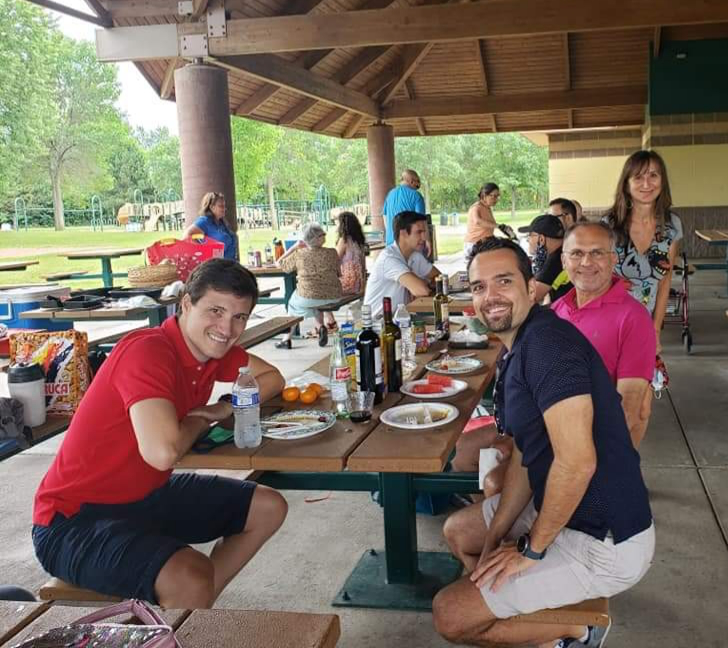 Tienen cara de haber comido bien!!
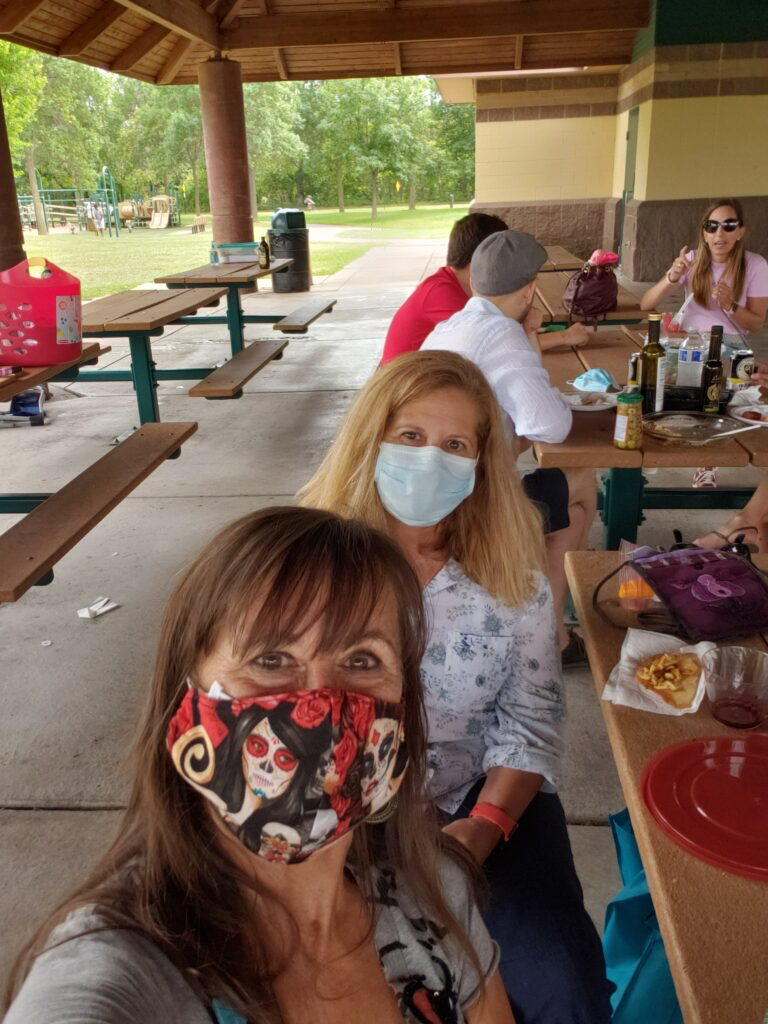 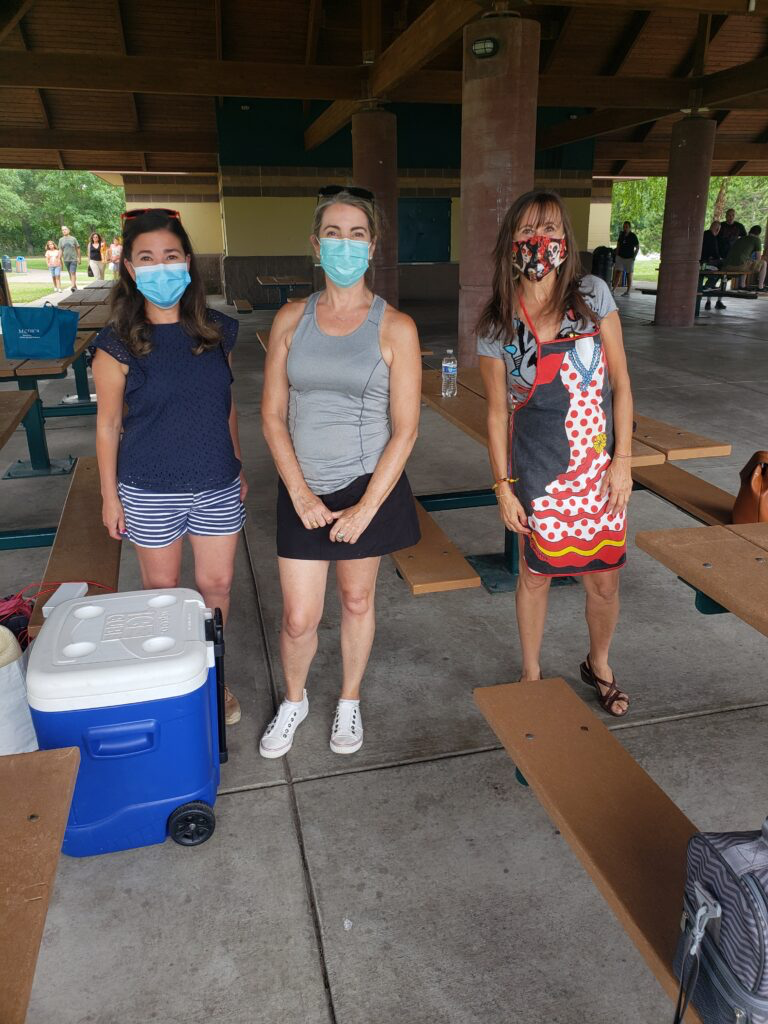 Las emmascaradas
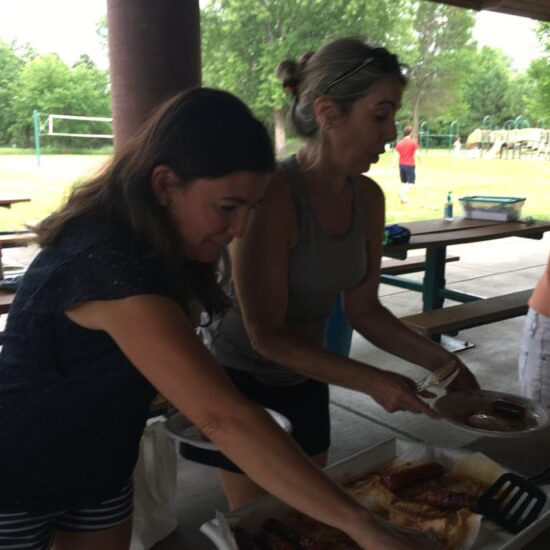 Desemmascaradas
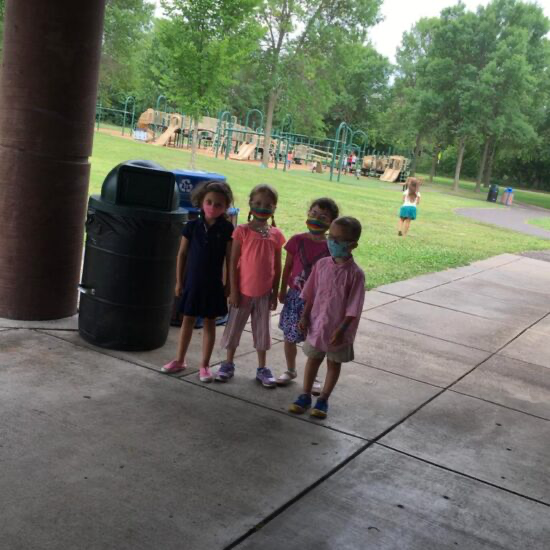 Nuestro futuro con conciencia social
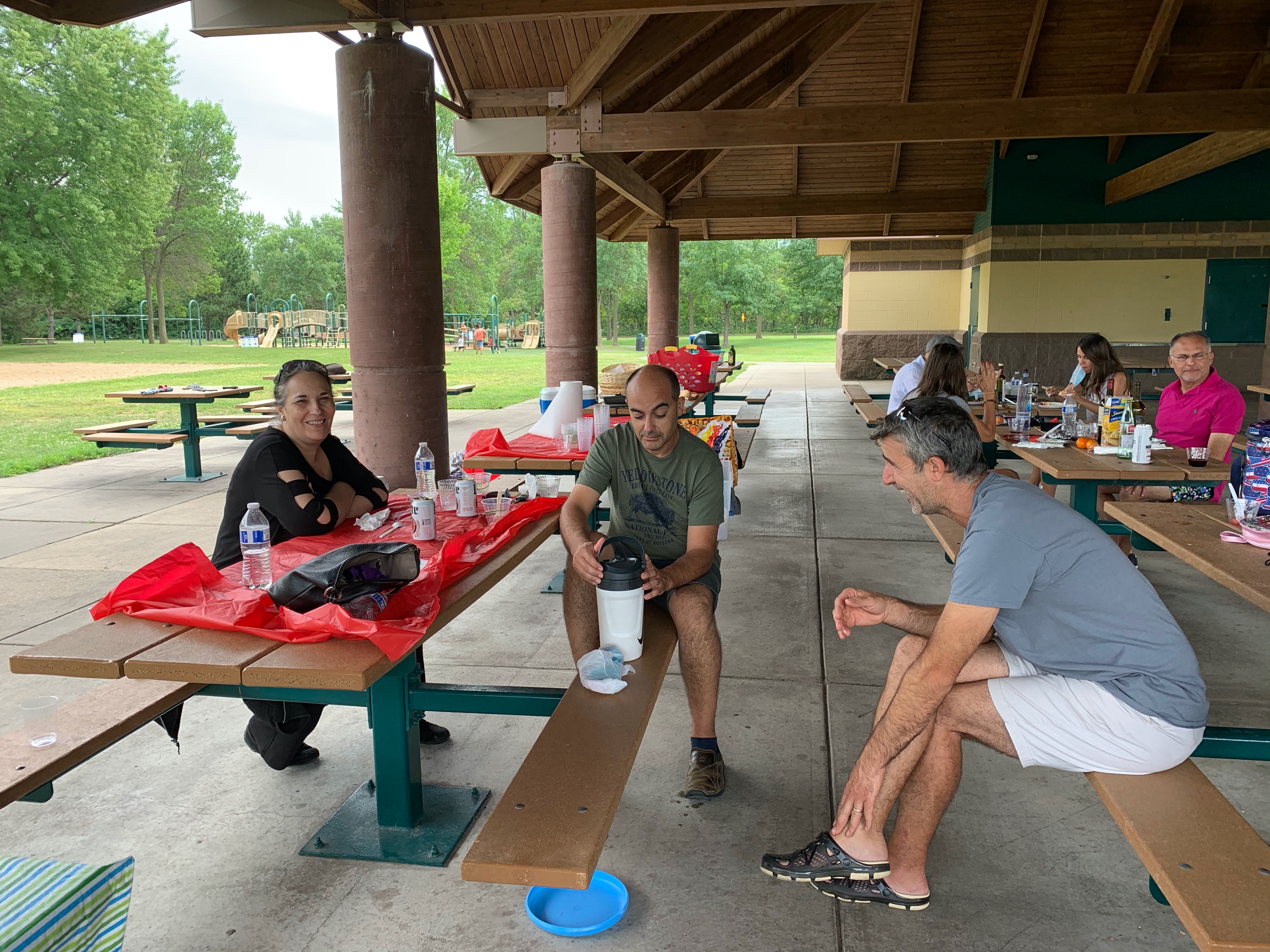 La tertulia después del almuerzo
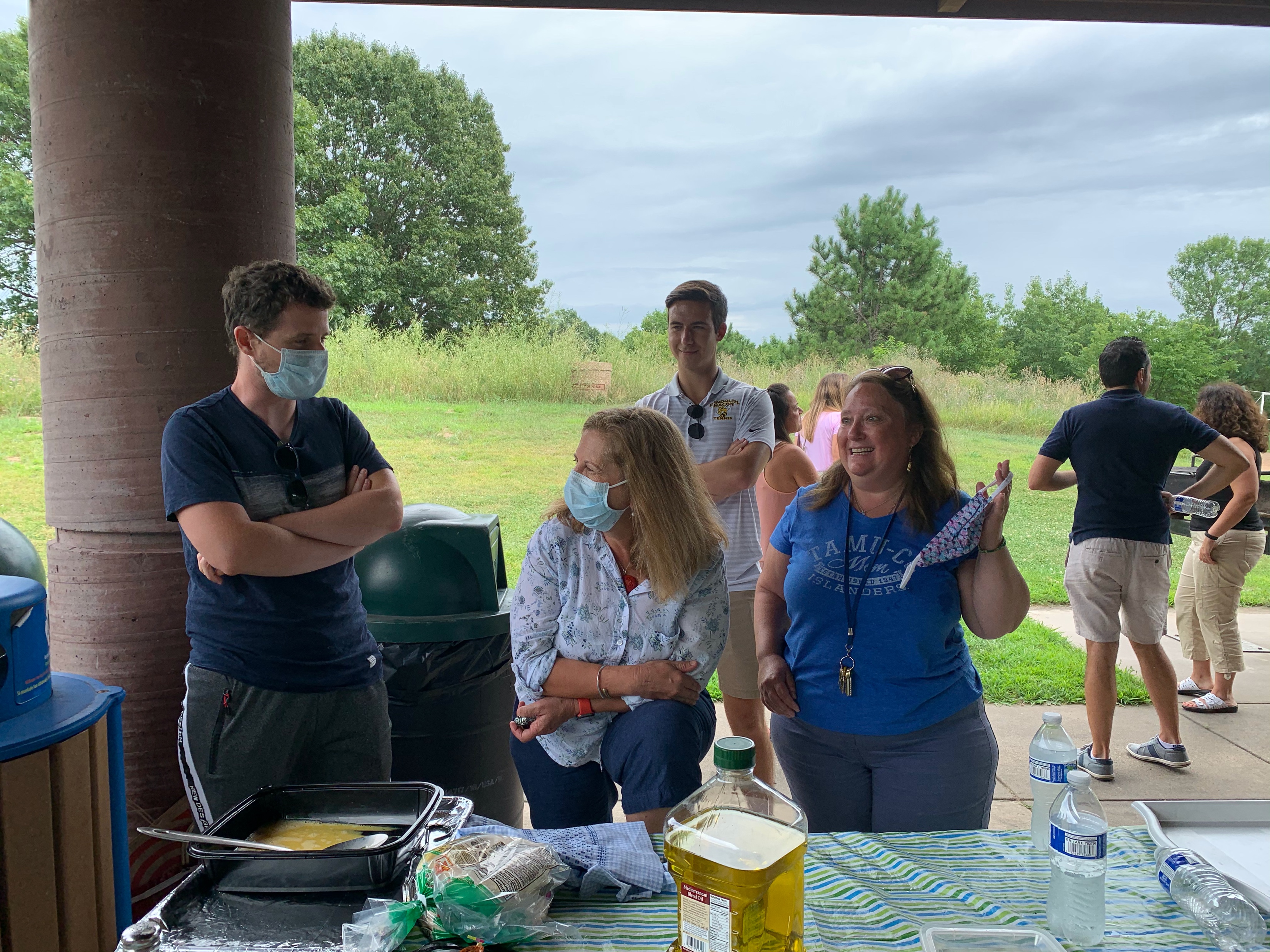 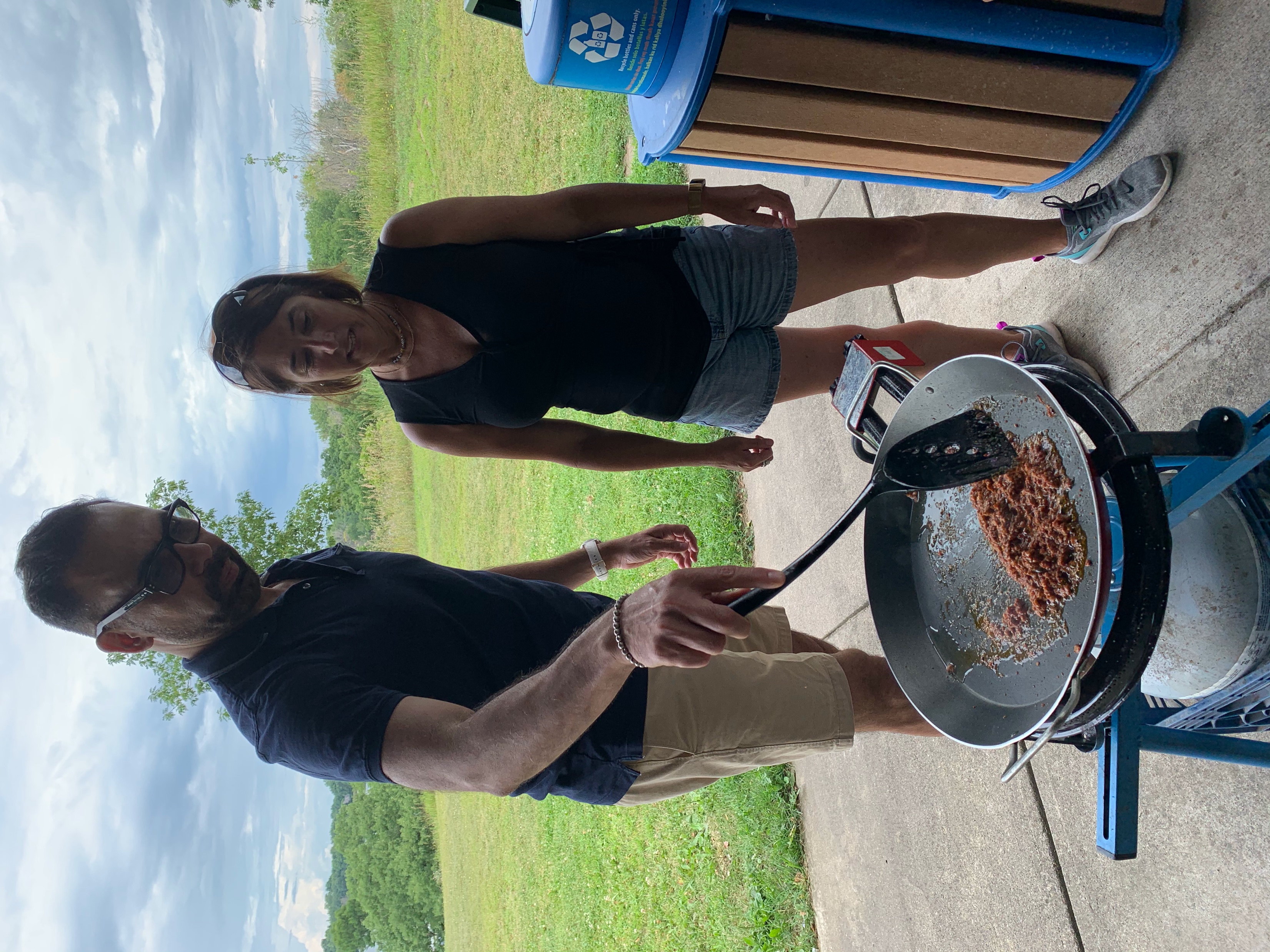 Pero que arte con el chorizo mexicano!
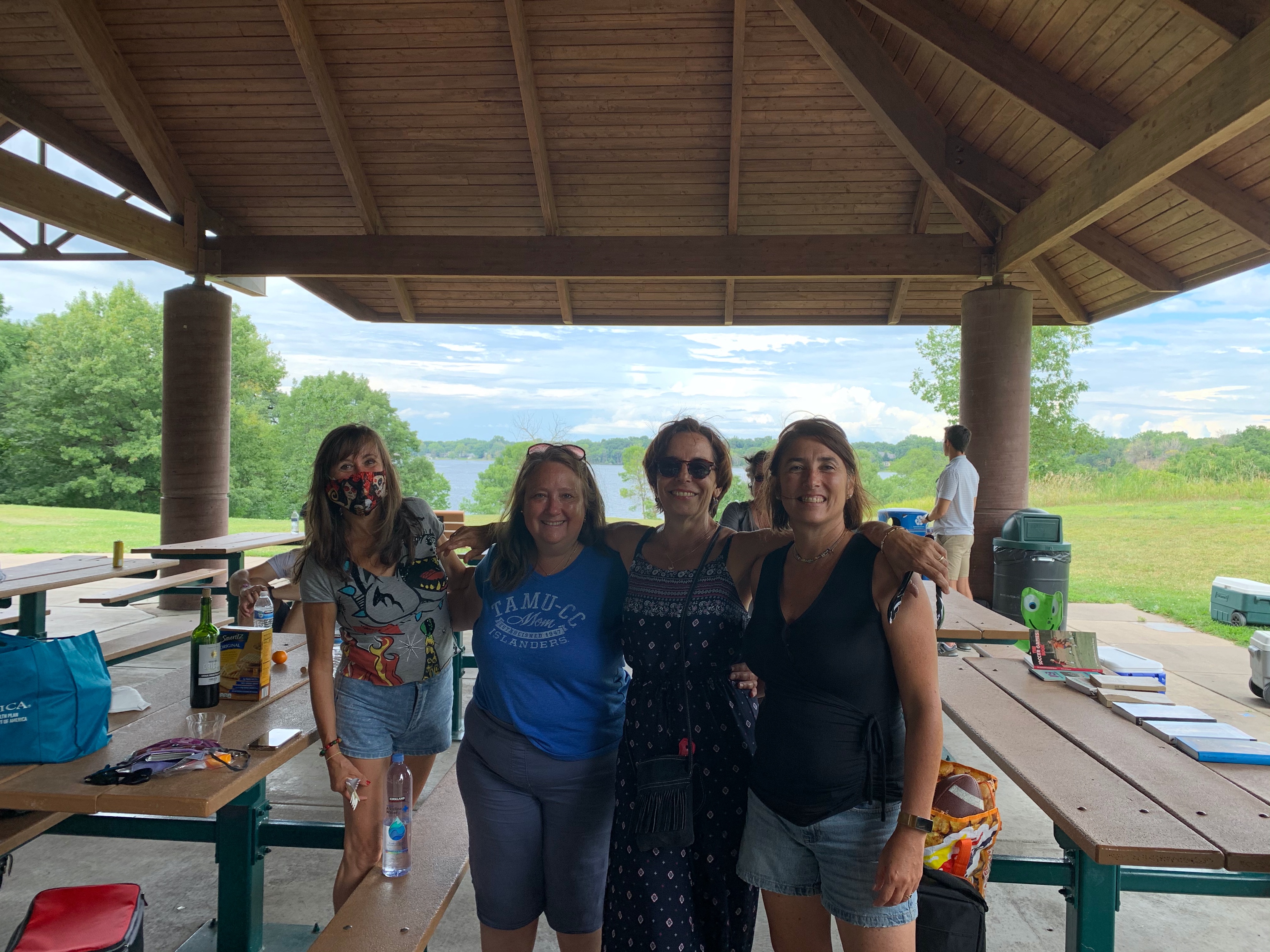 Las chicas de ADEM
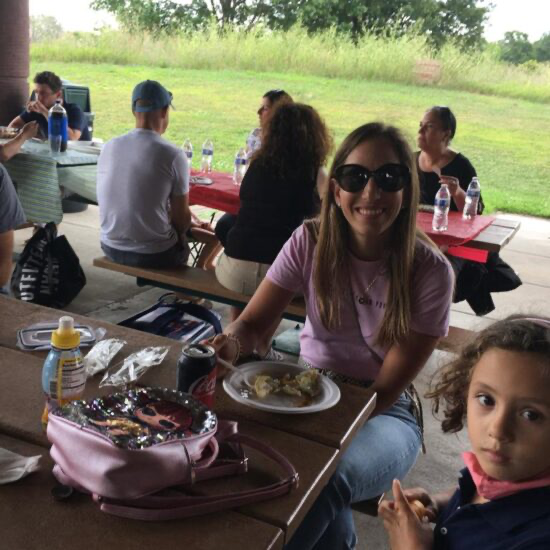 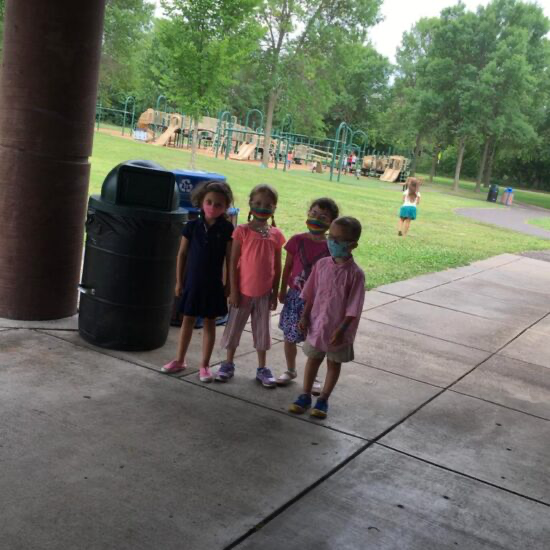 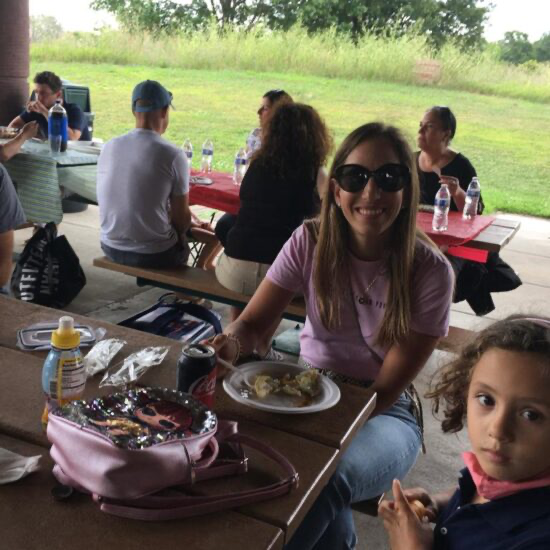 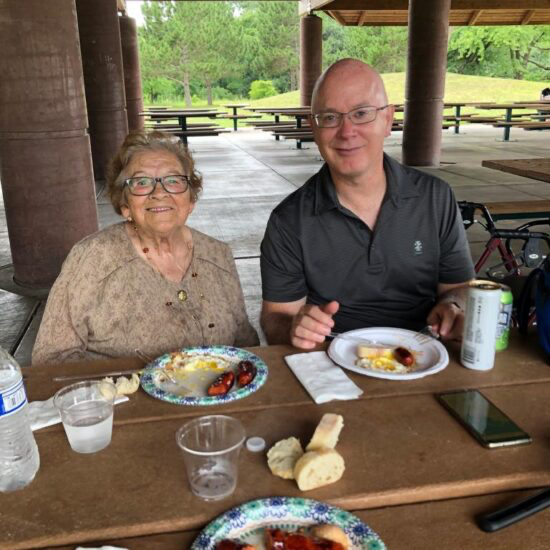 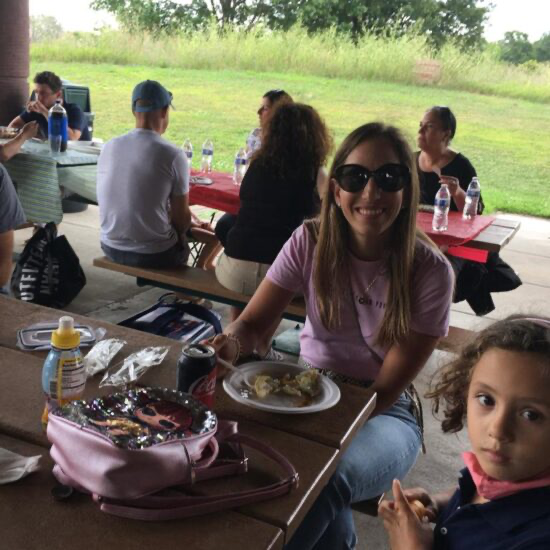 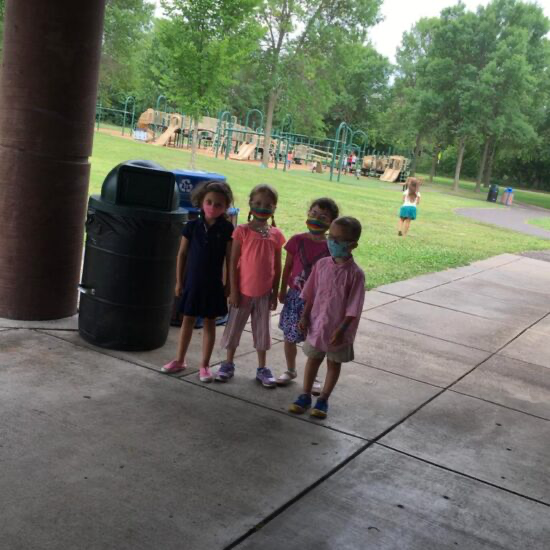 La socia más veterana
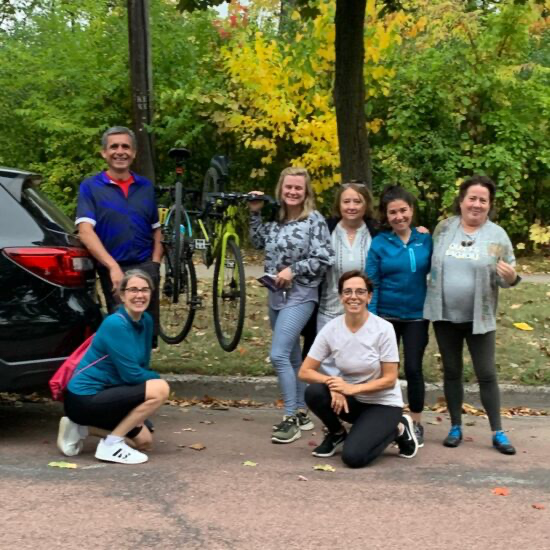 QUEDADA  CON BICICLETAS
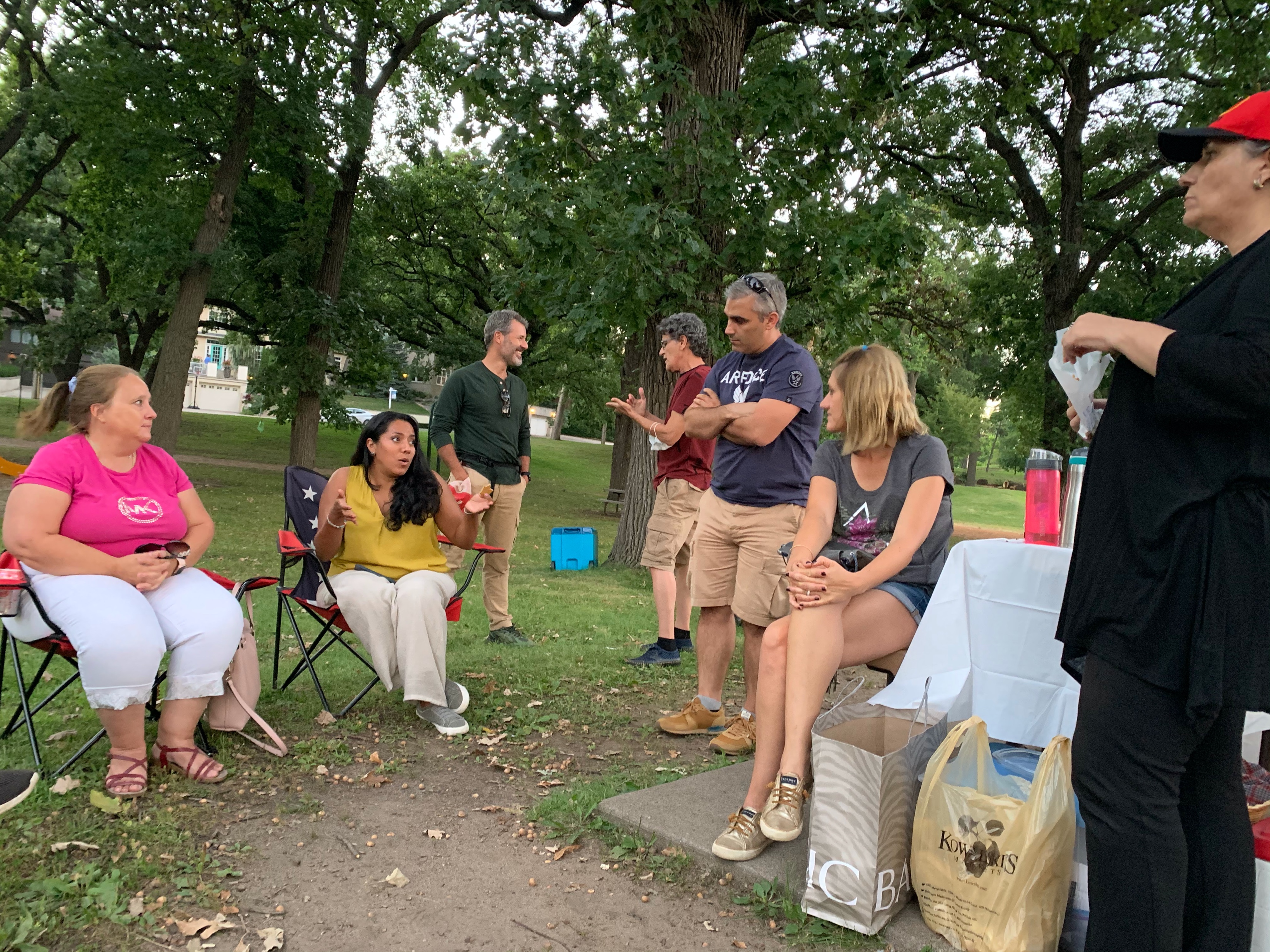 DÍA DE CAMPO EN KENWOOD PARK
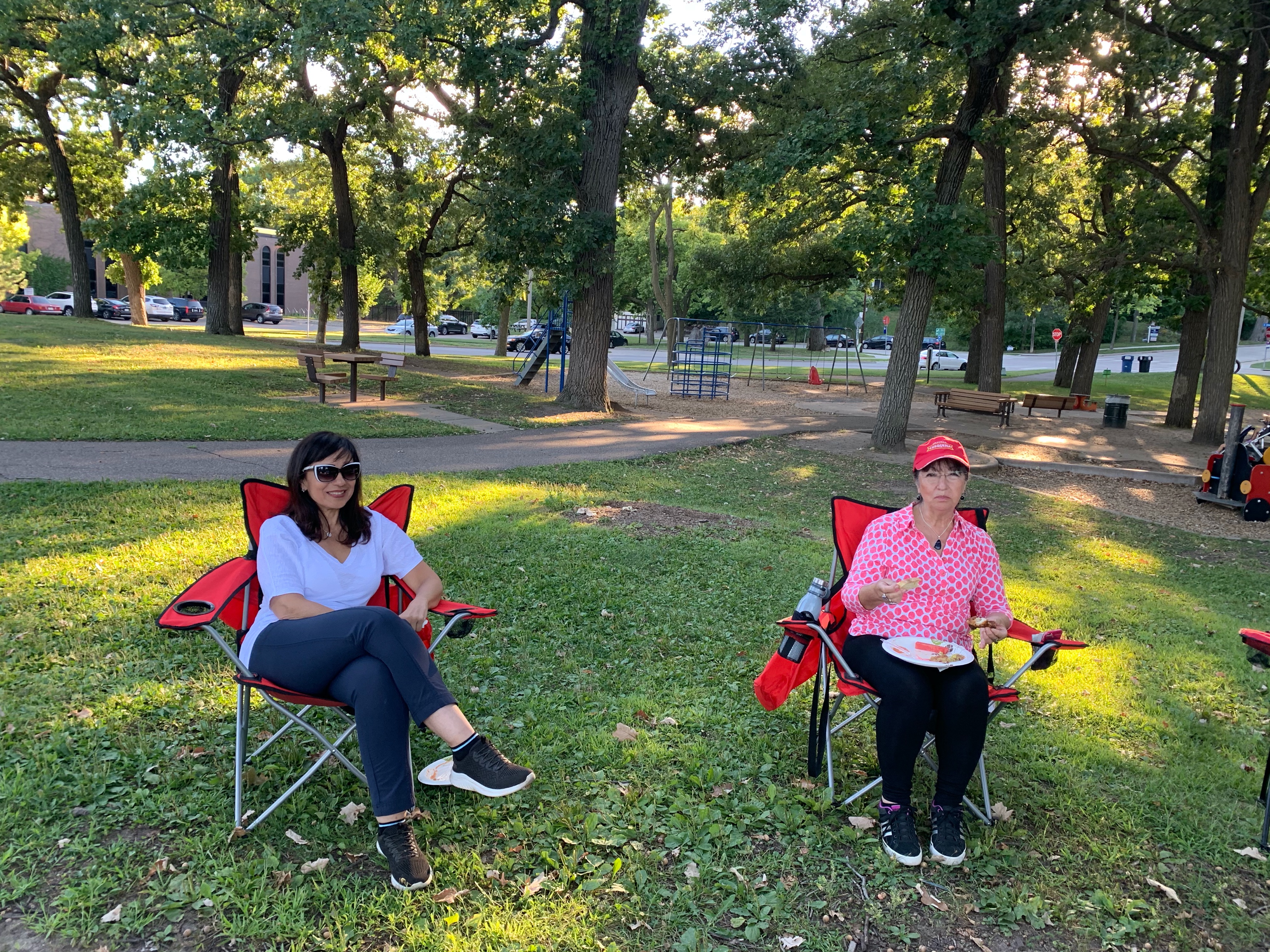 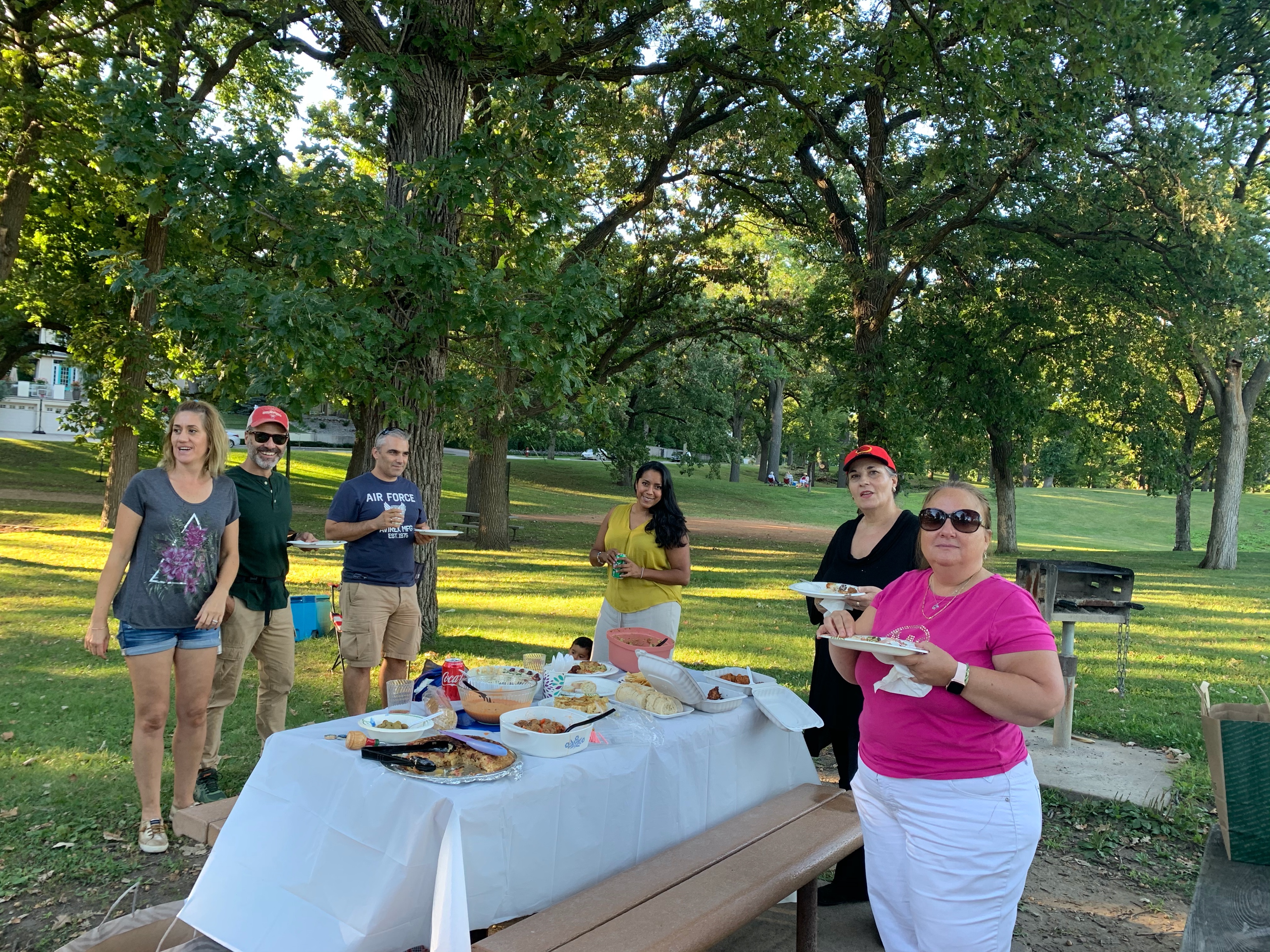 Y las tortas de Inés Rosales que estaban de rechupete!!
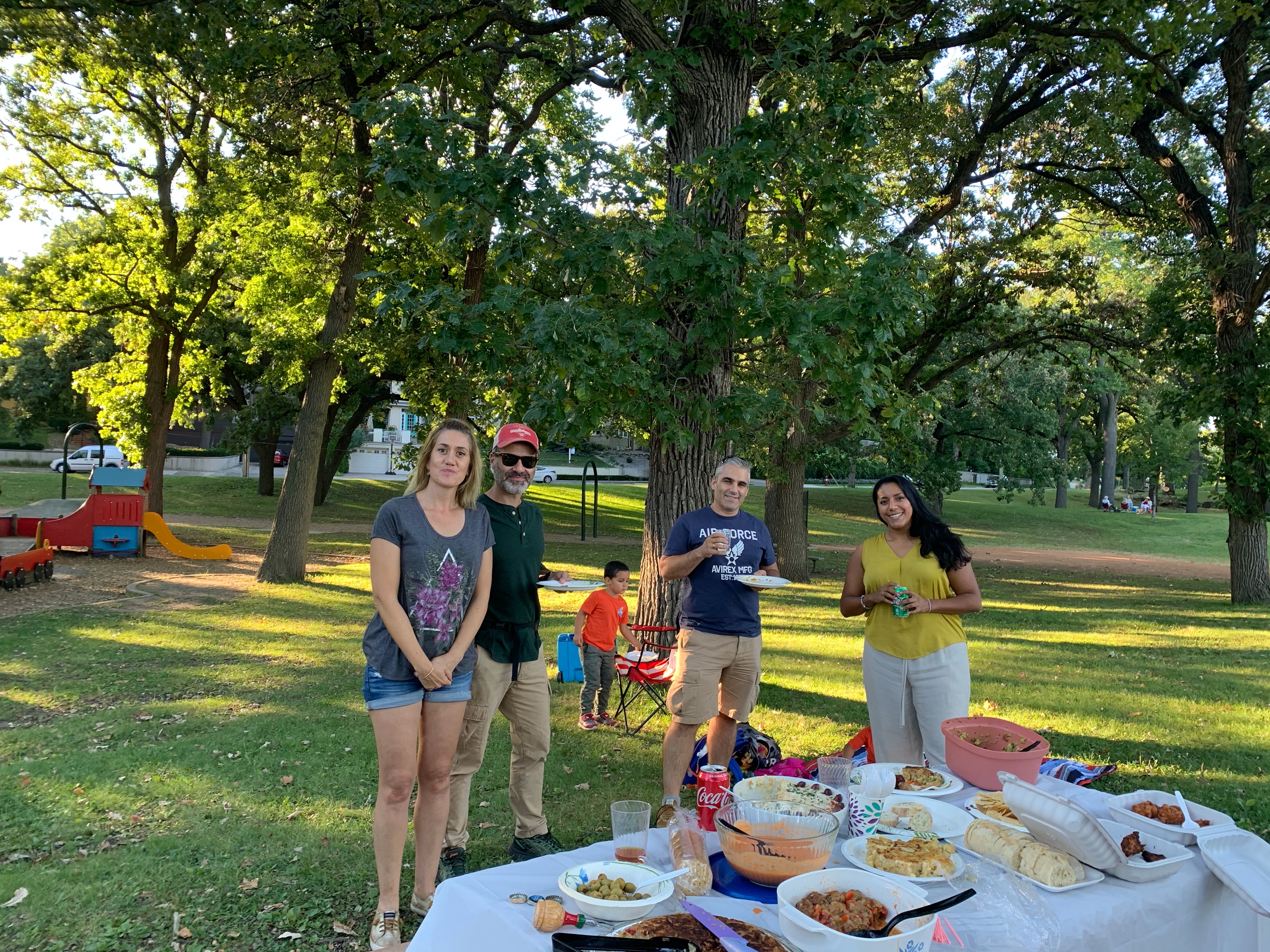 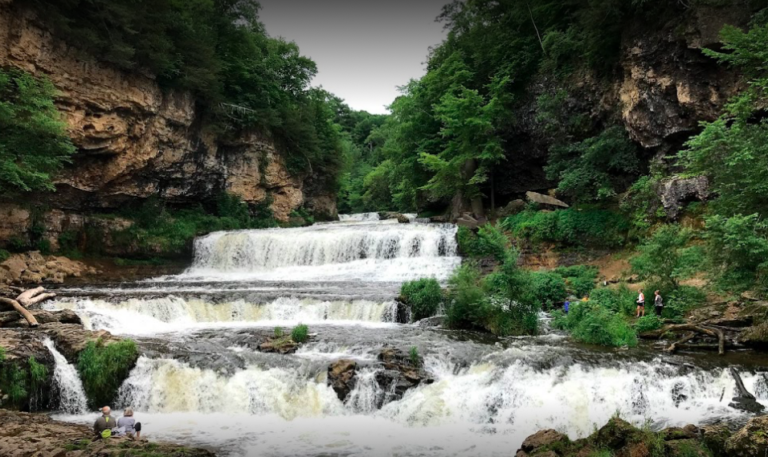 CAMINATA EN WILLOW RIVER STATE PARK
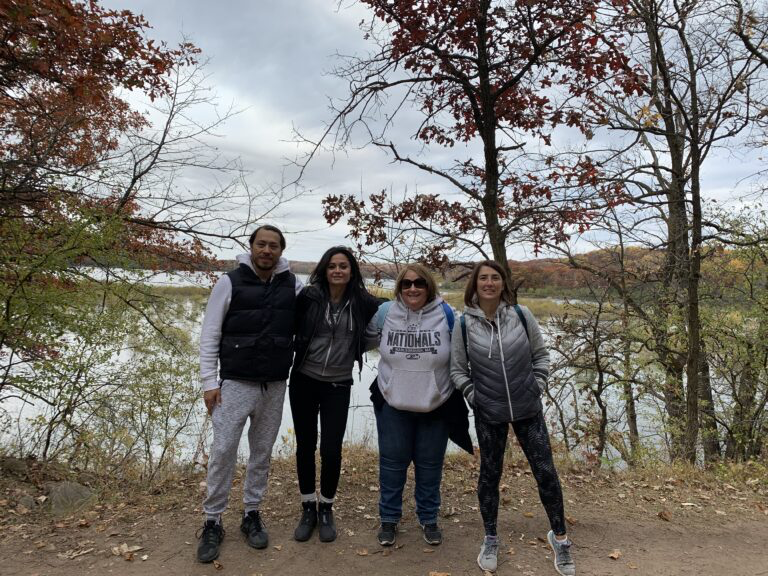 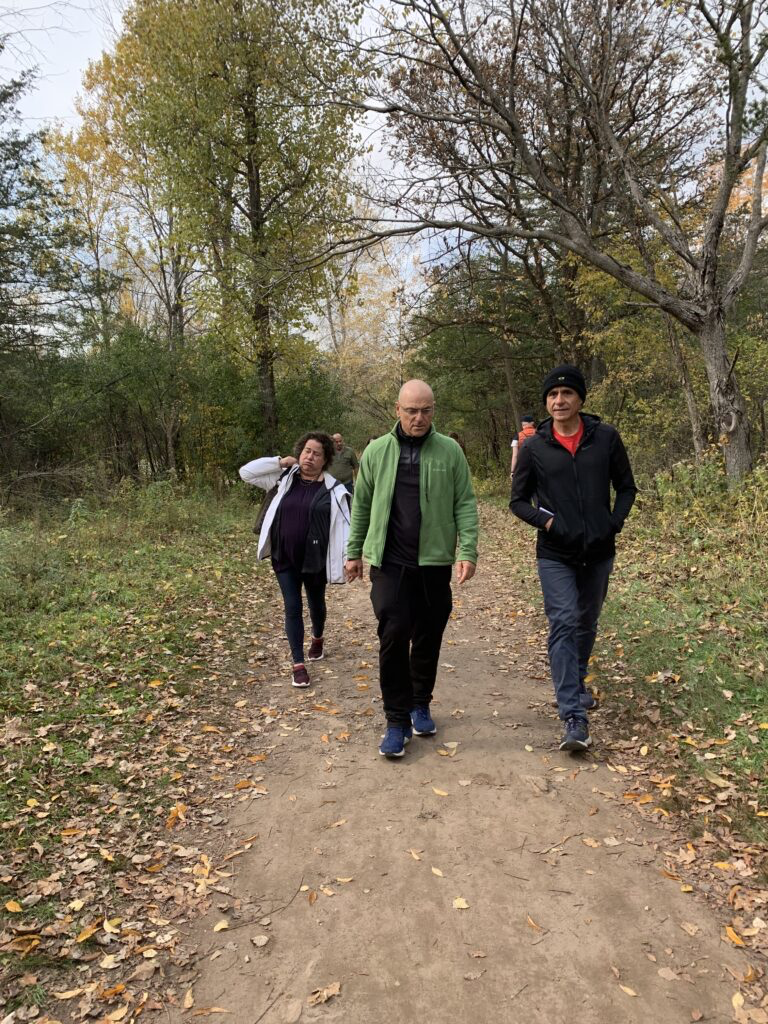 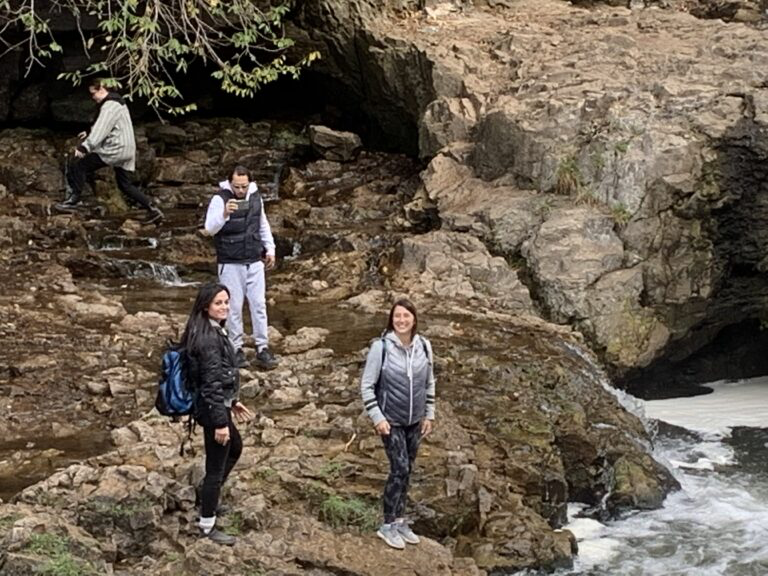 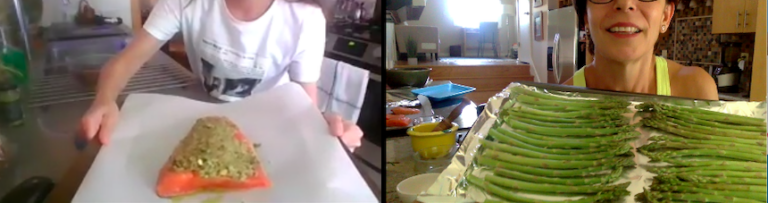 Cocinando con ADEM

ESPARRAGOS CON COSTRA DE ALMENDRAS

Gracias Mónica
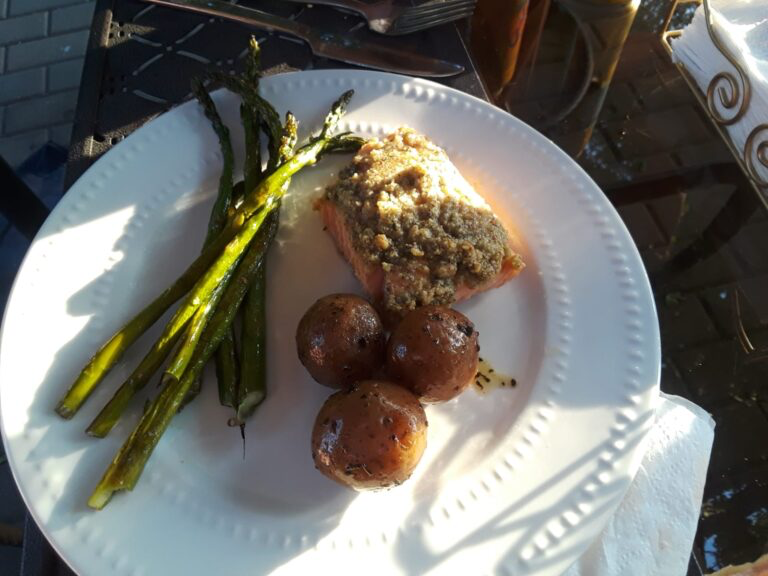 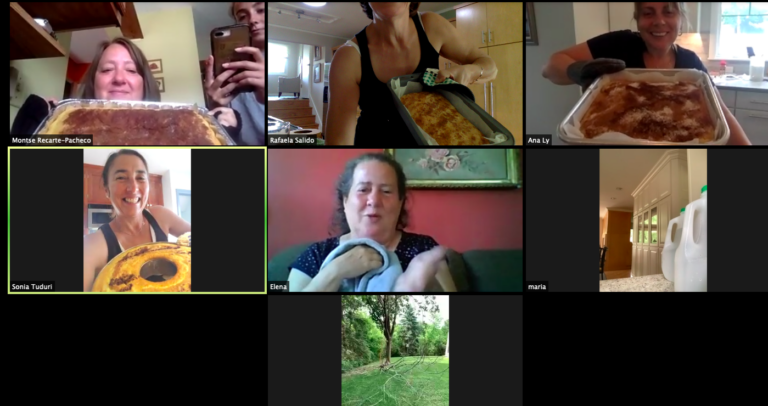 Cocinando con ADEM

COCA BOBA

Gracias Ana Ly
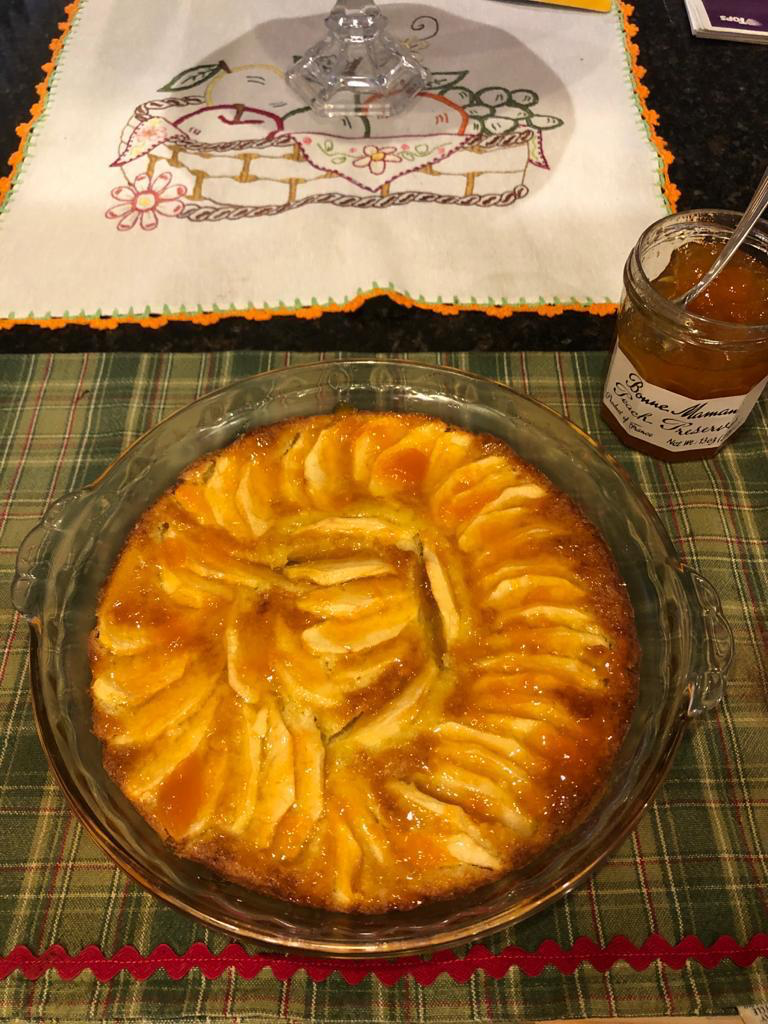 Cocinando con ADEM

TARTA DE MANZANA

Gracias María José
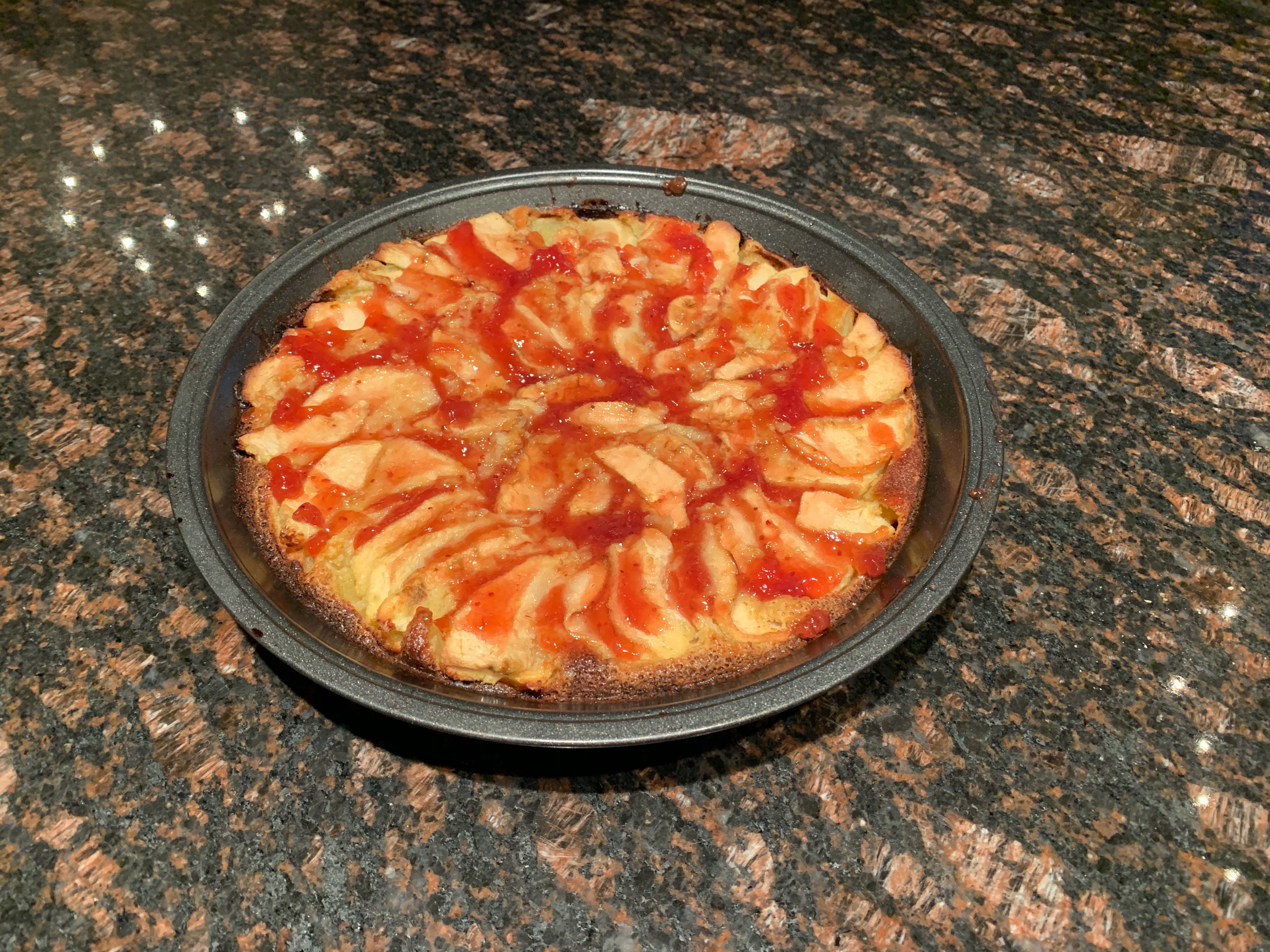 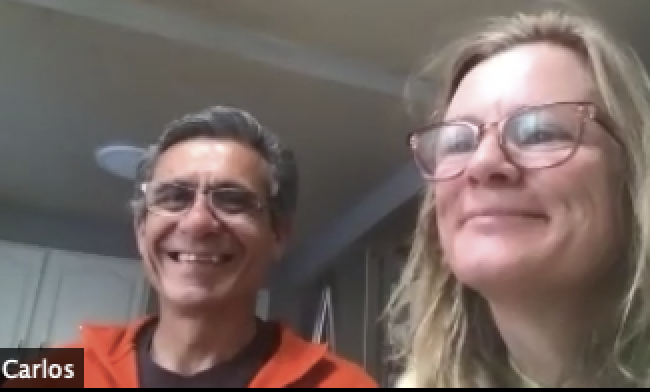 Cocinando con ADEM

PANECITOS DE LECHE.

Gracias Carlos y Chica
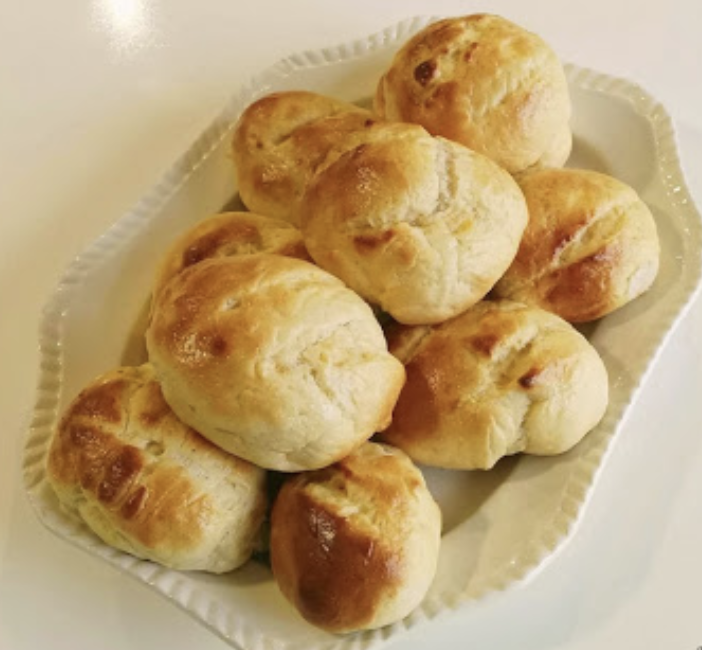 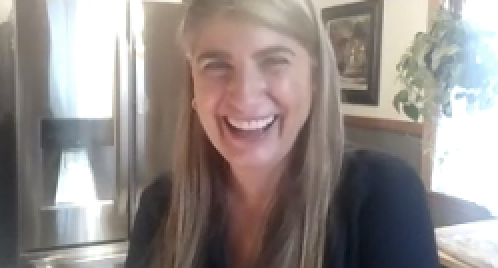 Cocinando con ADEM

GAZPACHO CON AJOS NEGROS

Gracias Neneka
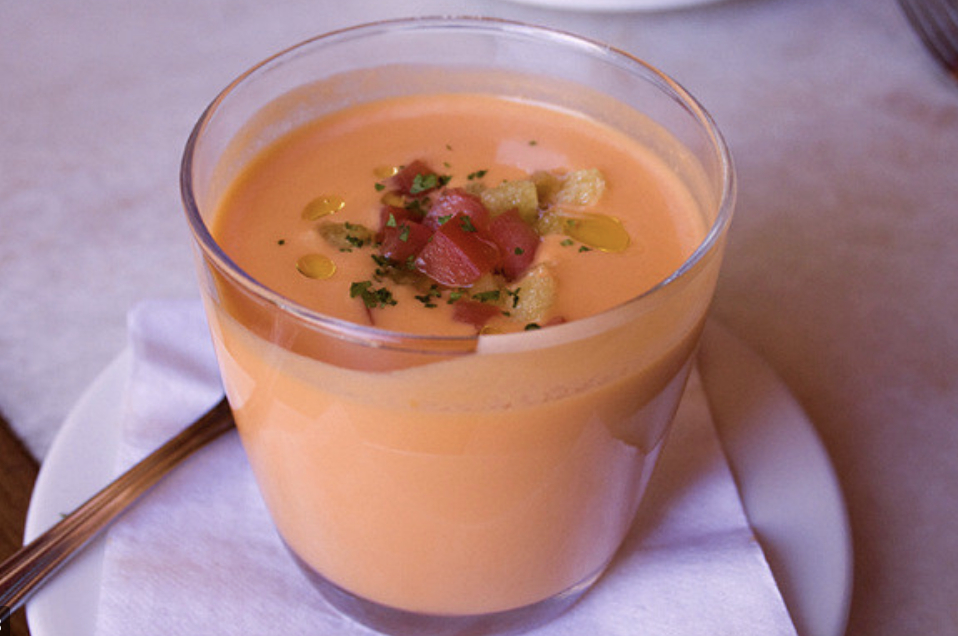 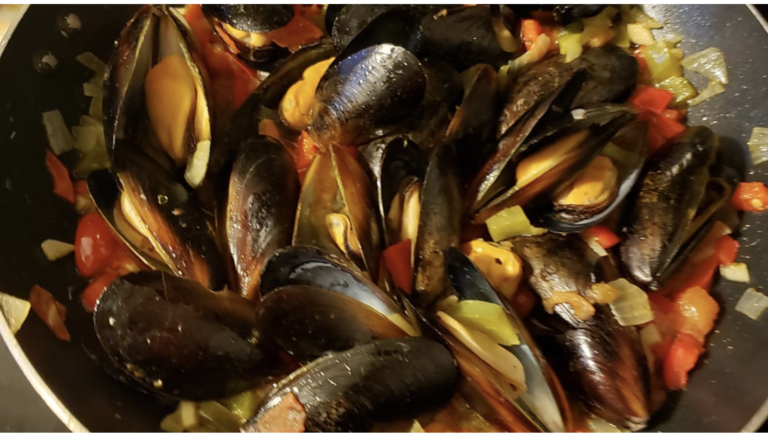 Cocinando con ADEM

MEJILLONES EN SU SALSA

Gracias Mercedes
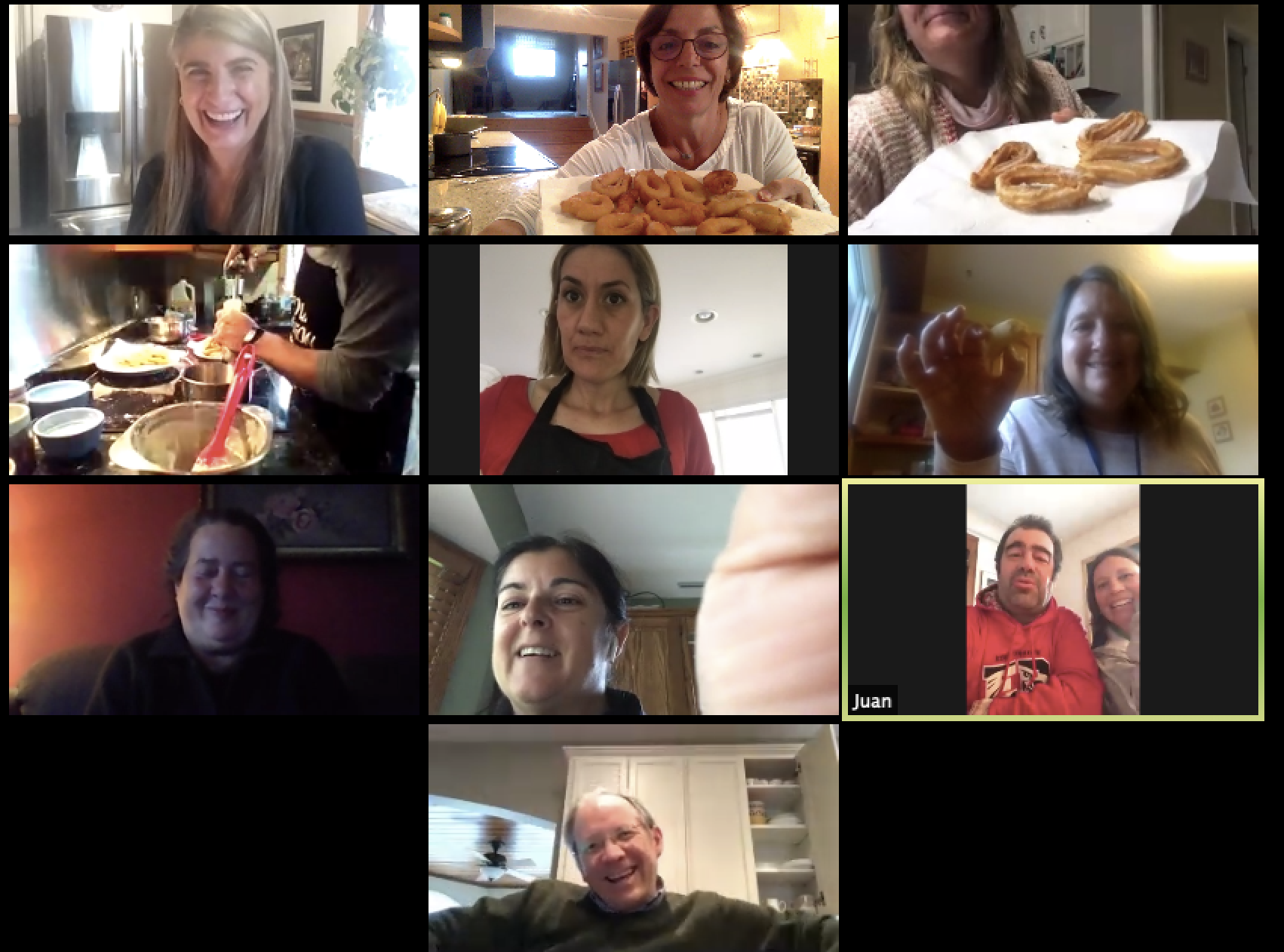 Cocinando con ADEM

CHURROS Y PORRAS

Gracias Carlos Puig
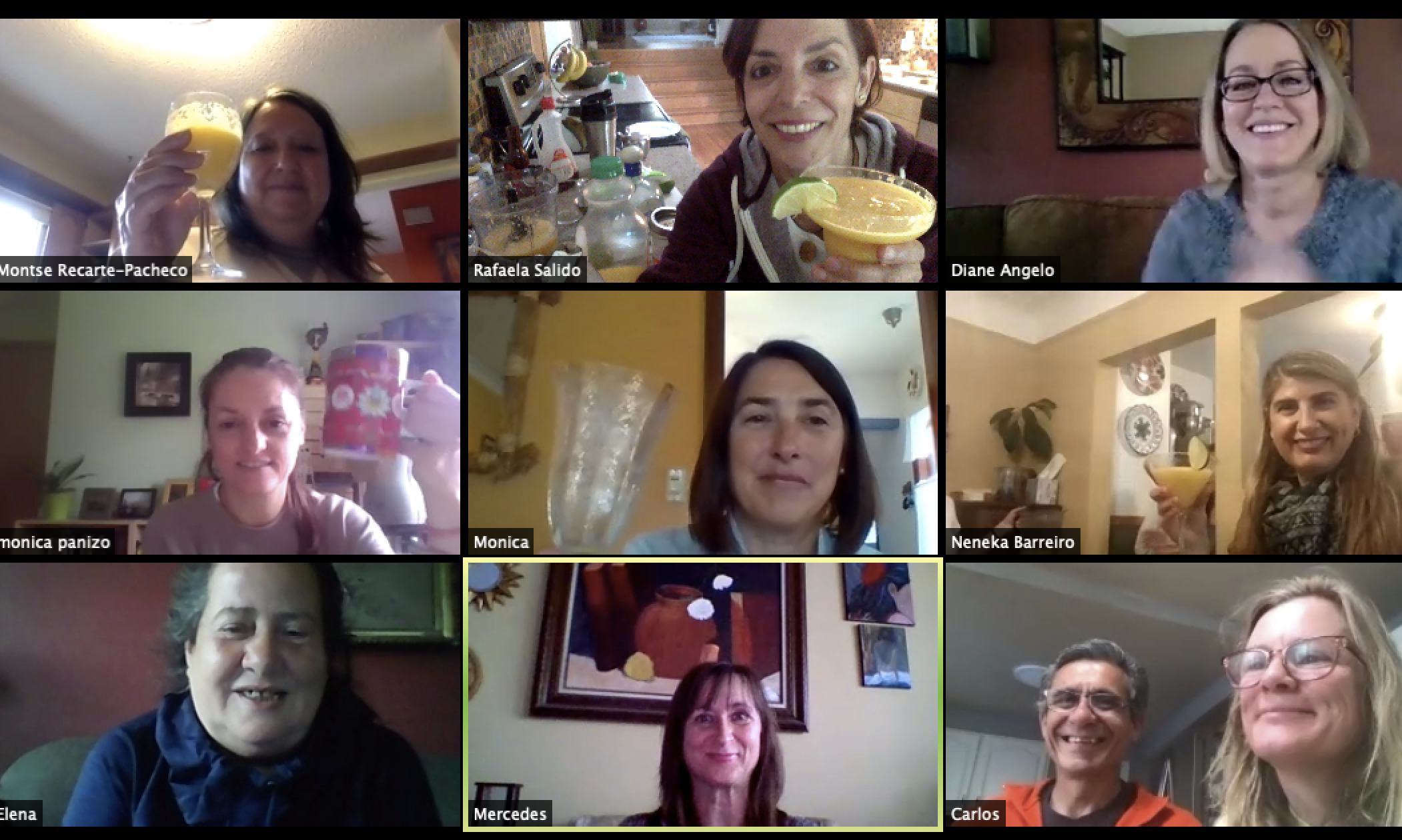 Cocinando con ADEM

MARGARITA DE MELOCOTÓN

Gracias Rafi
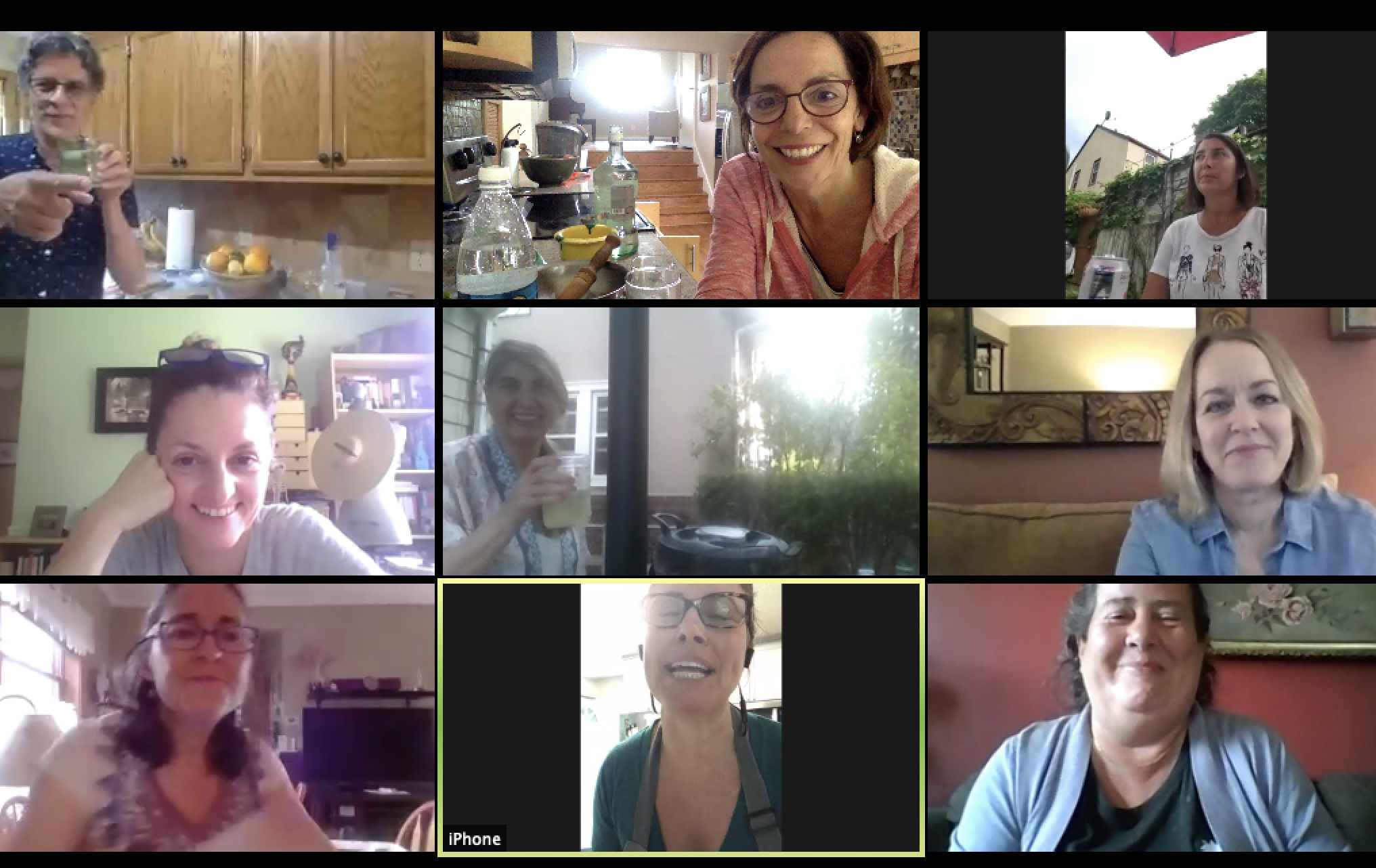 Cocinando con ADEM

  MOJITOS CUBANOS 

Gracias Rolando!
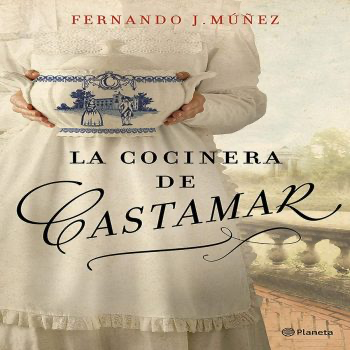 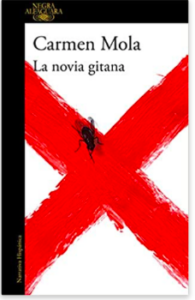 CLUB DEL LIBRO

Gracias a todas las lectoras empedernidas que ya llevamos casi tres años compartiendo lecturas y mucho más.
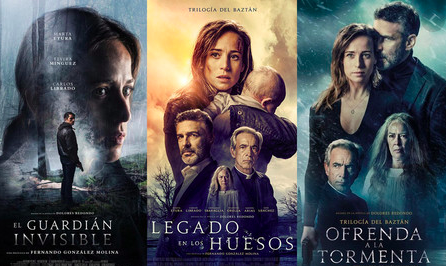 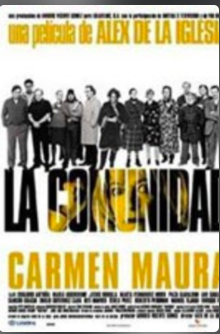 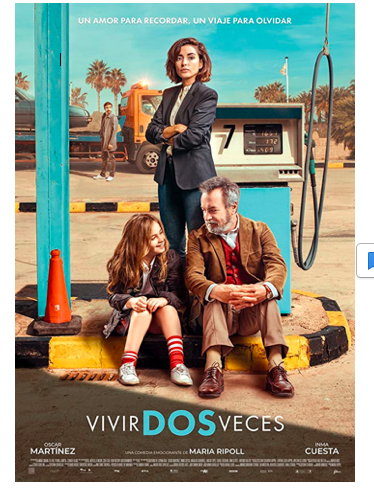 CINE FORÚM 2020

Gracias Juanan, María Antonia y María José
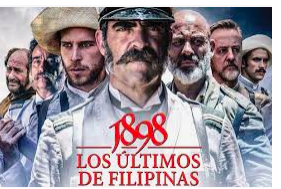 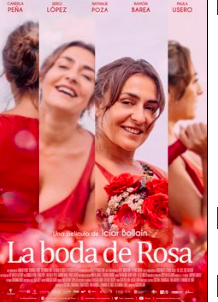 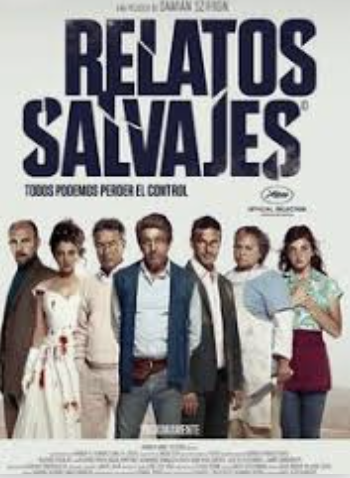 Sin vuestro saber y amor al cine , no hubiera sido posible
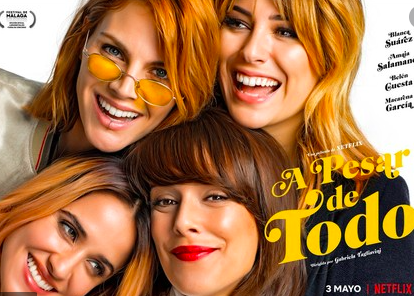 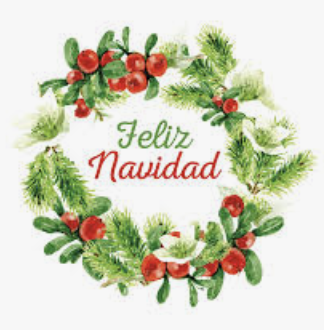 25 de diciembre zoom zoom zoom